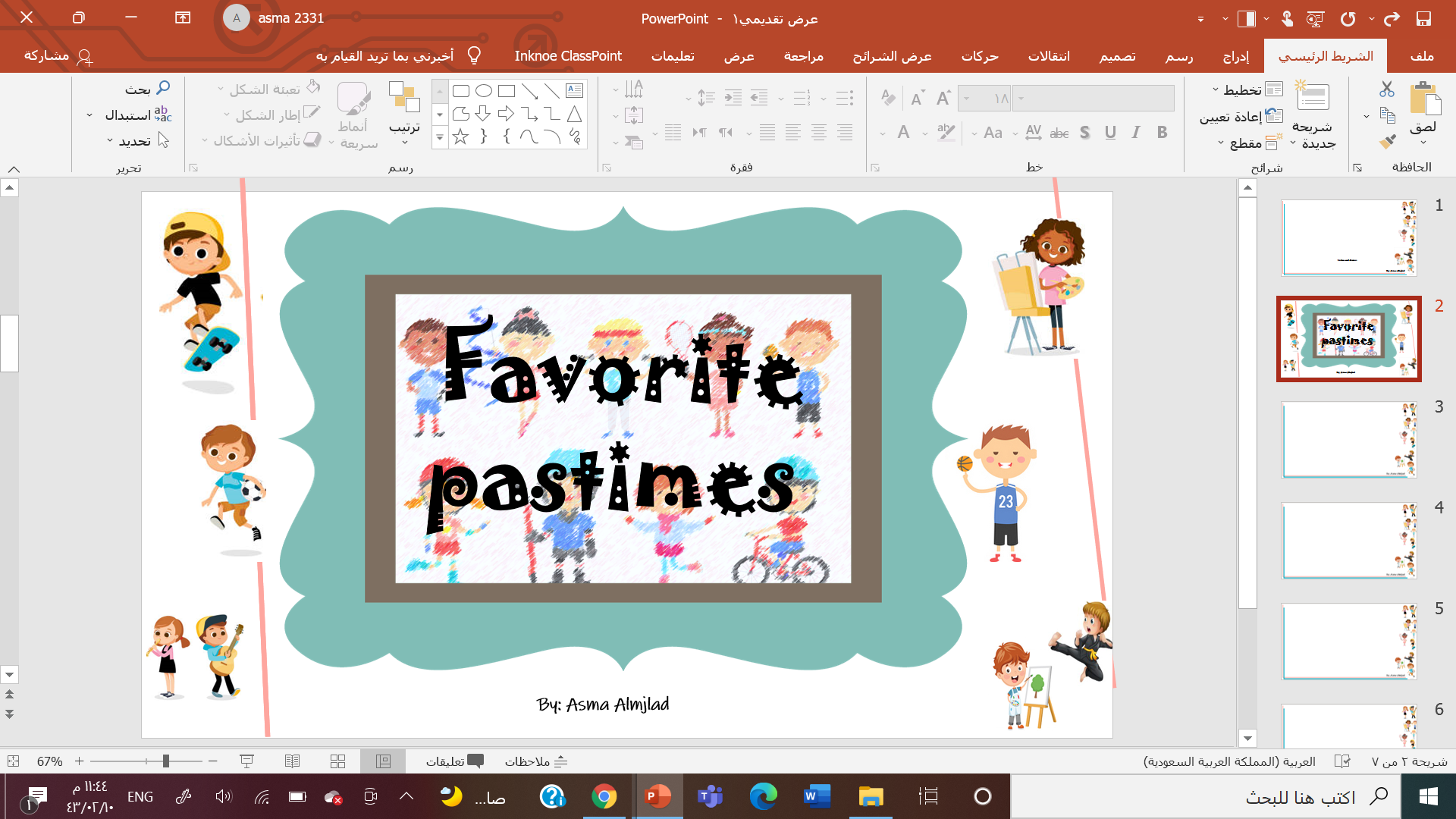 Conversation
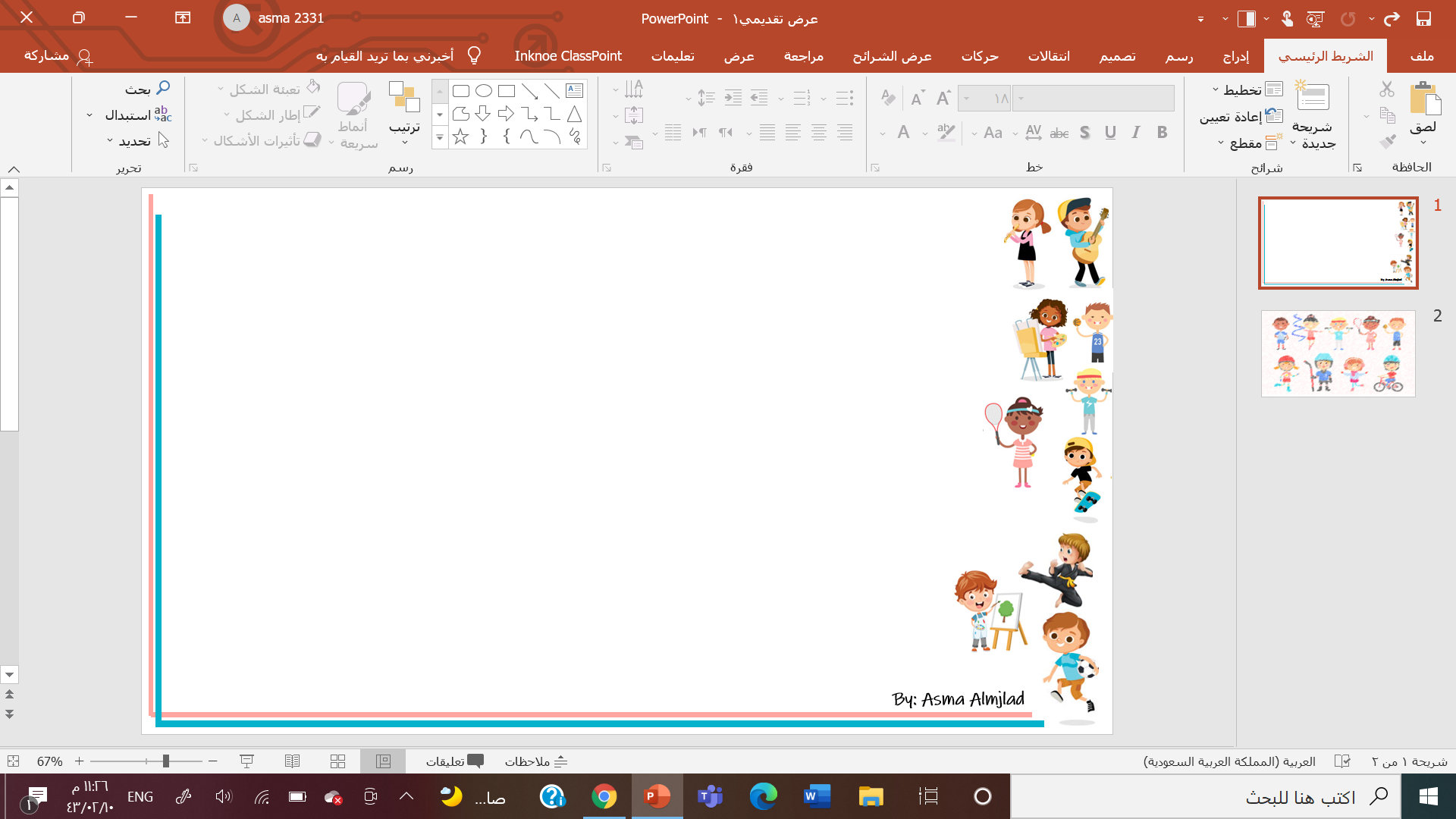 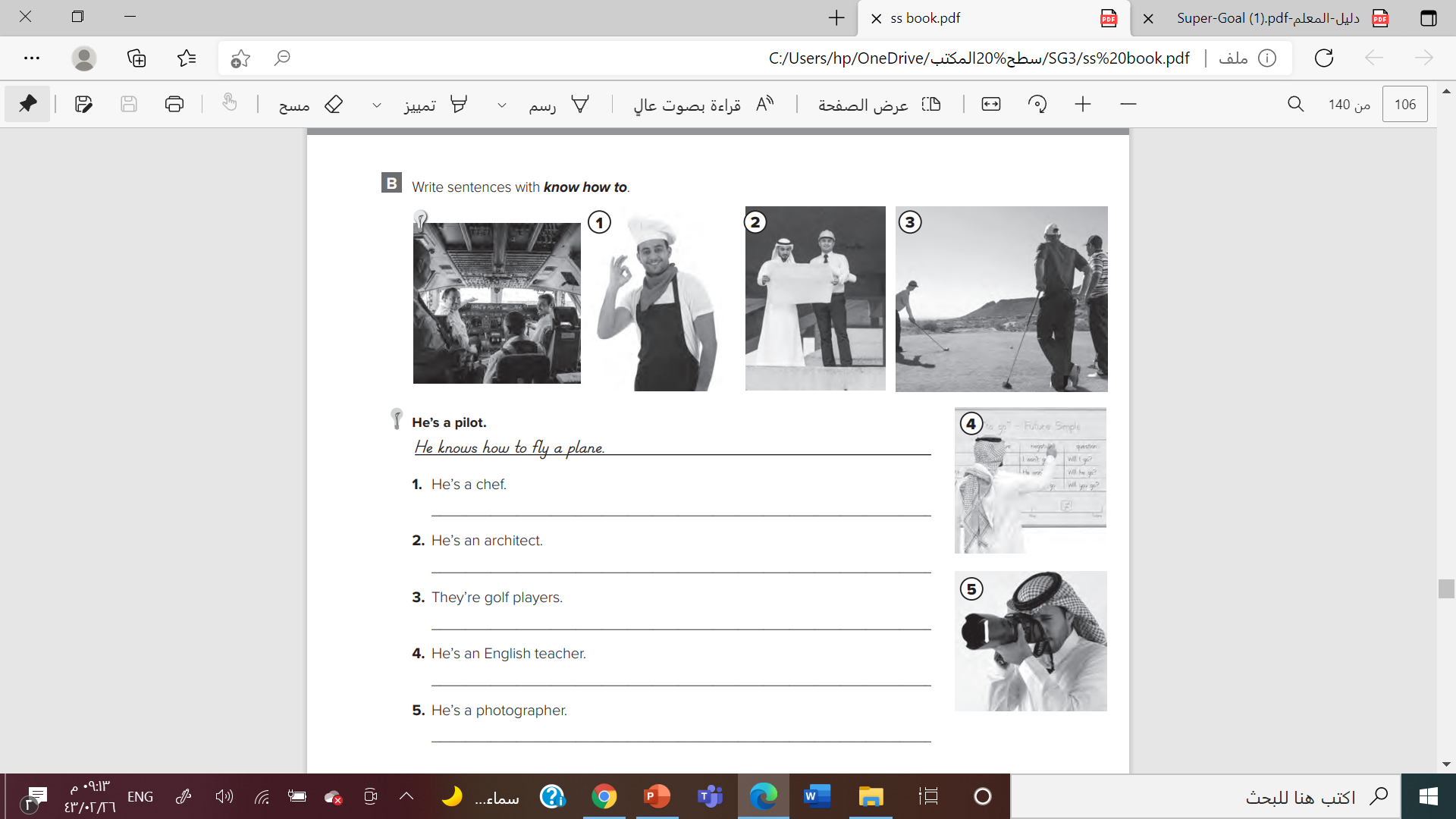 He knows how to cook.
He knows how to design houses.
They know how to play golf
He knows how to speak English.
He knows how to take photos.
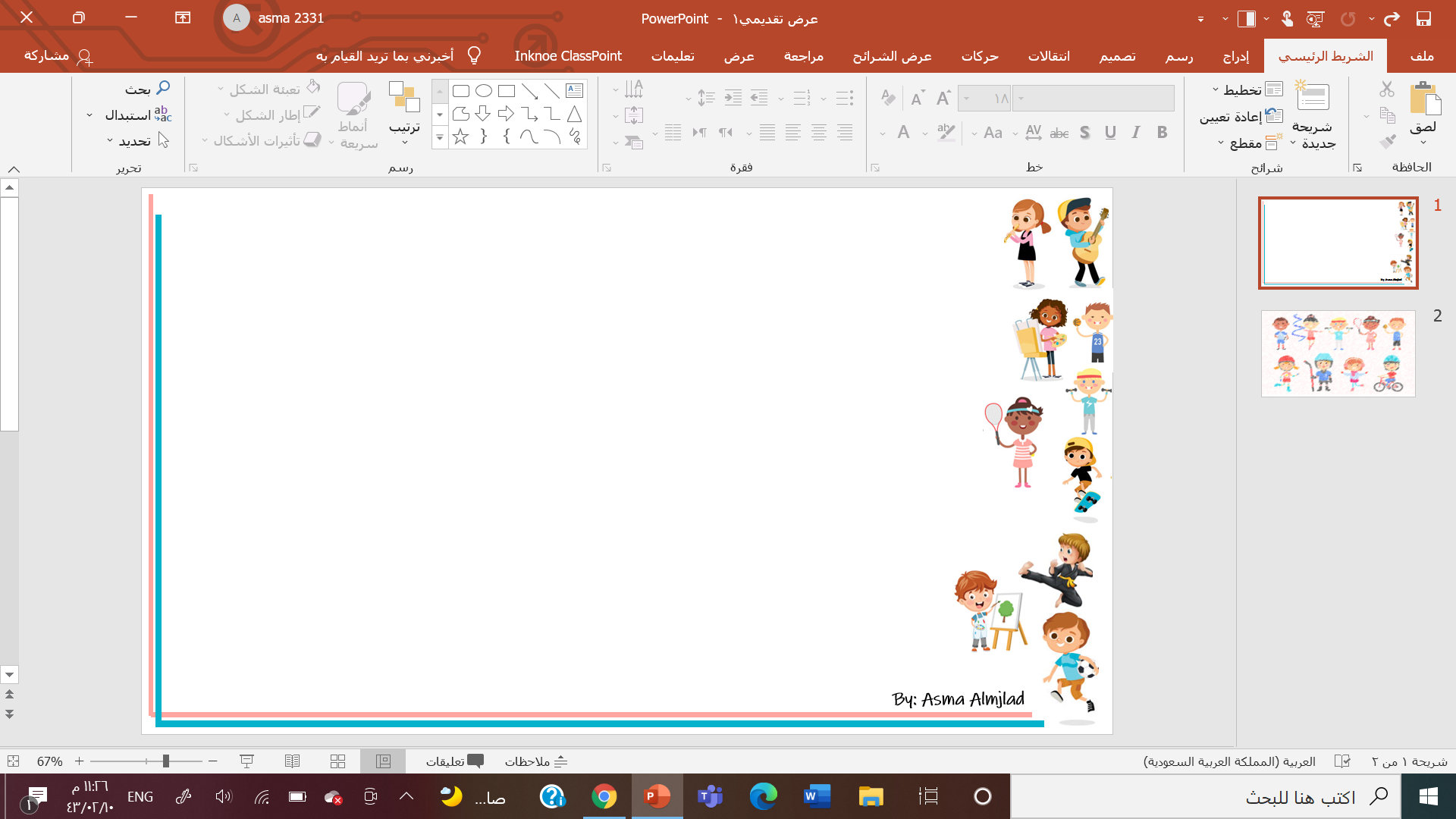 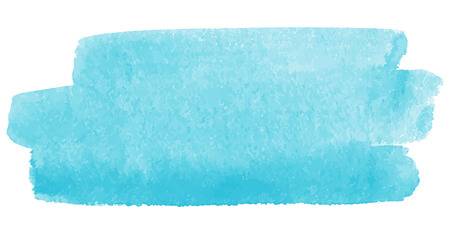 Objectives
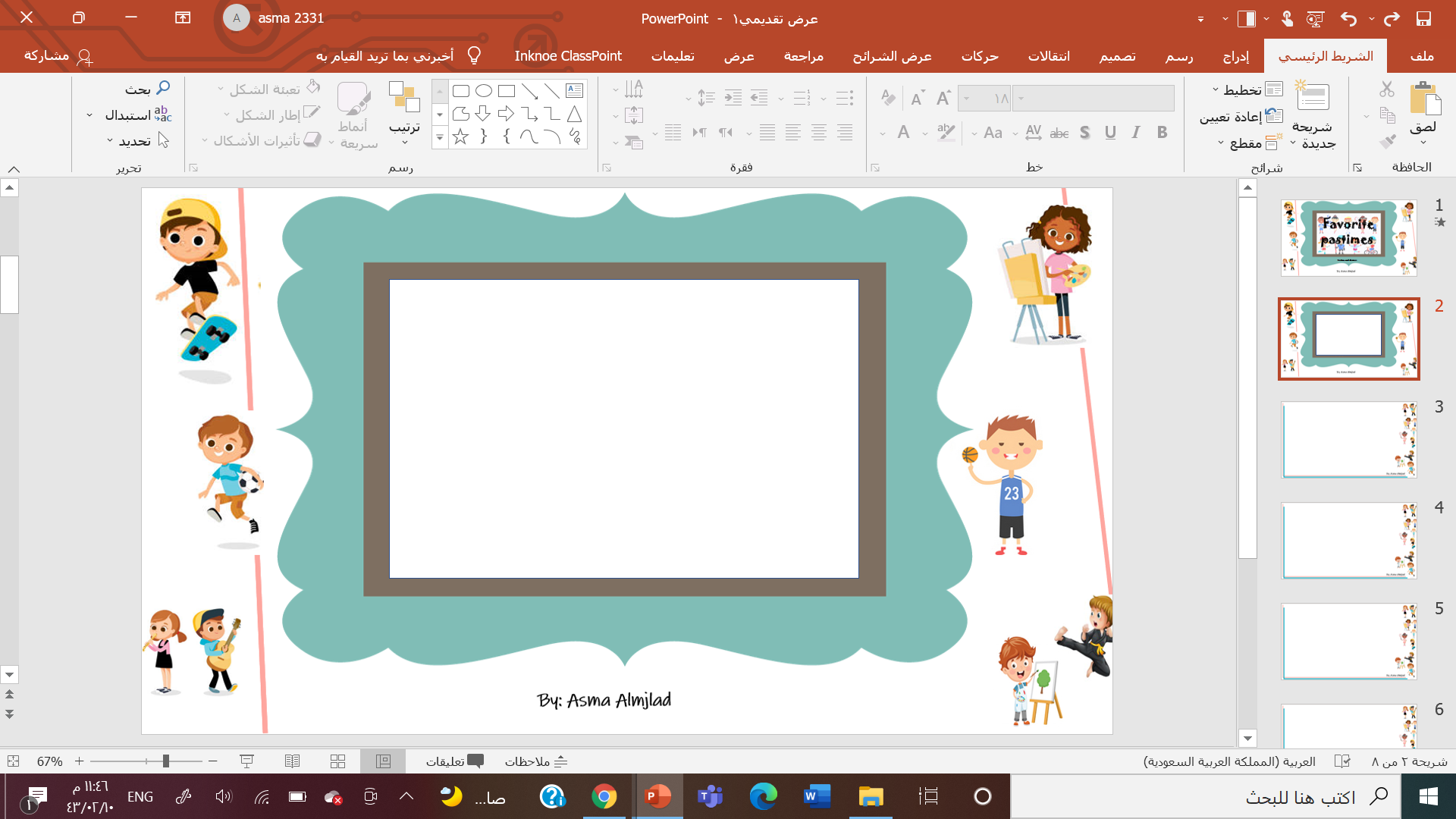 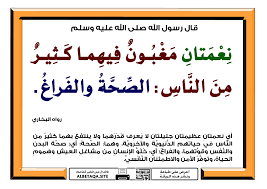 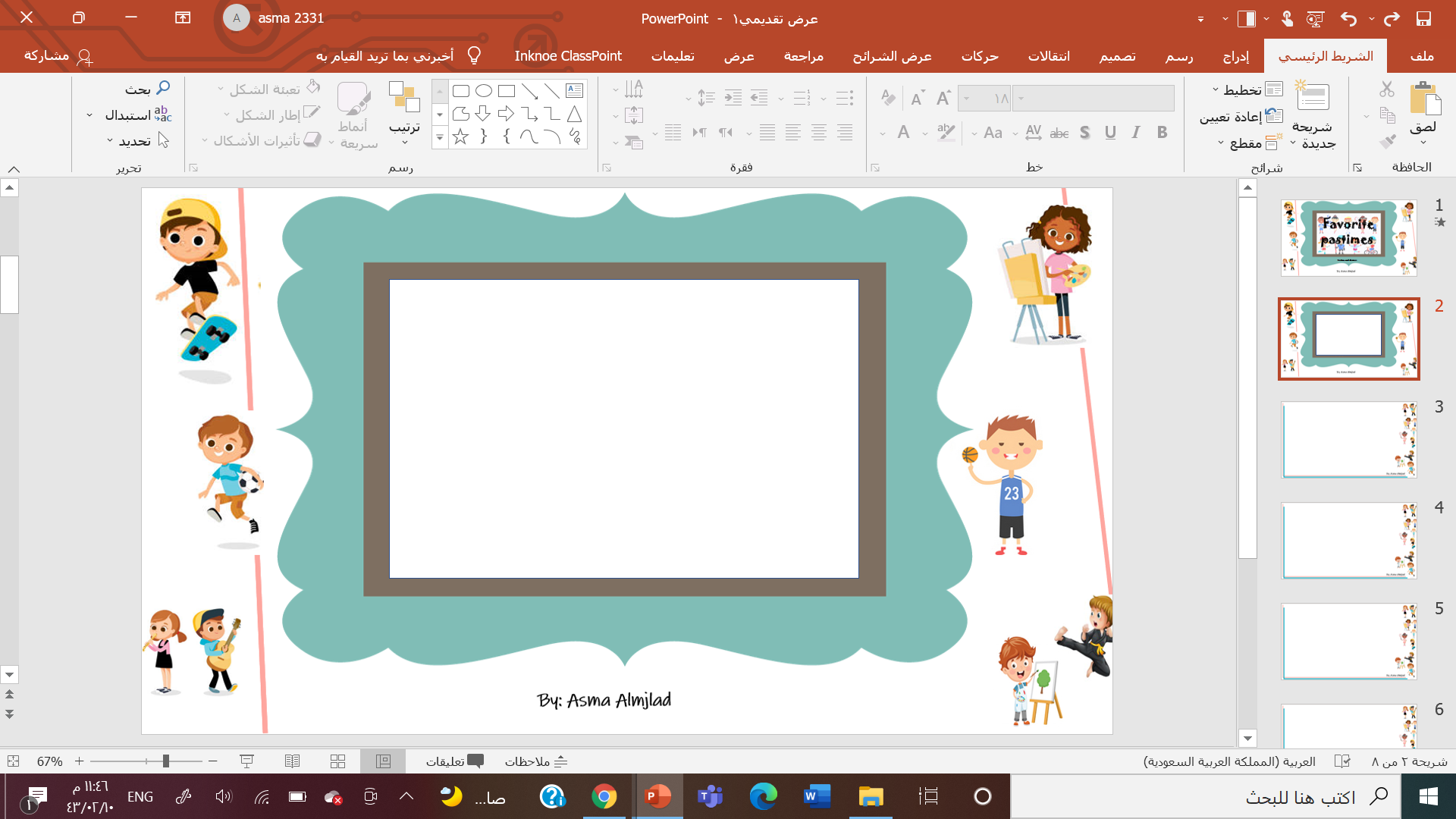 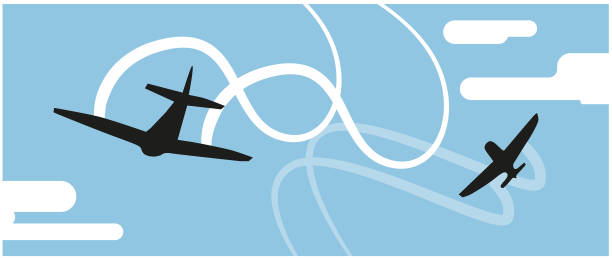 aerobatics
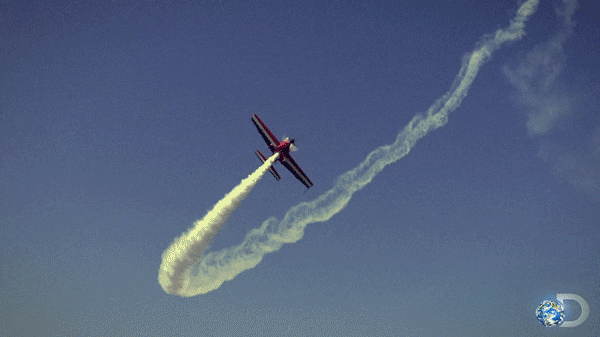 stunts
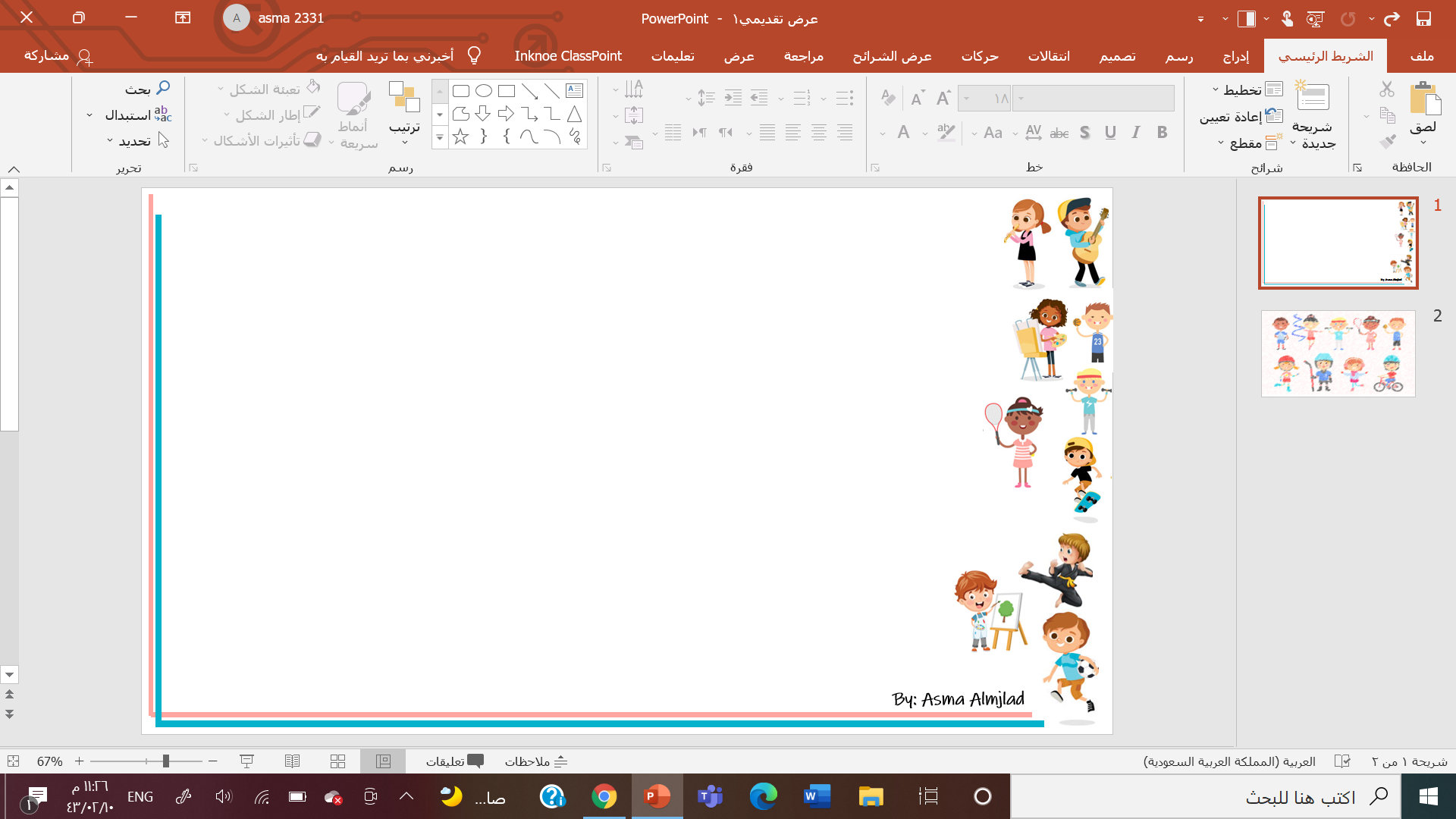 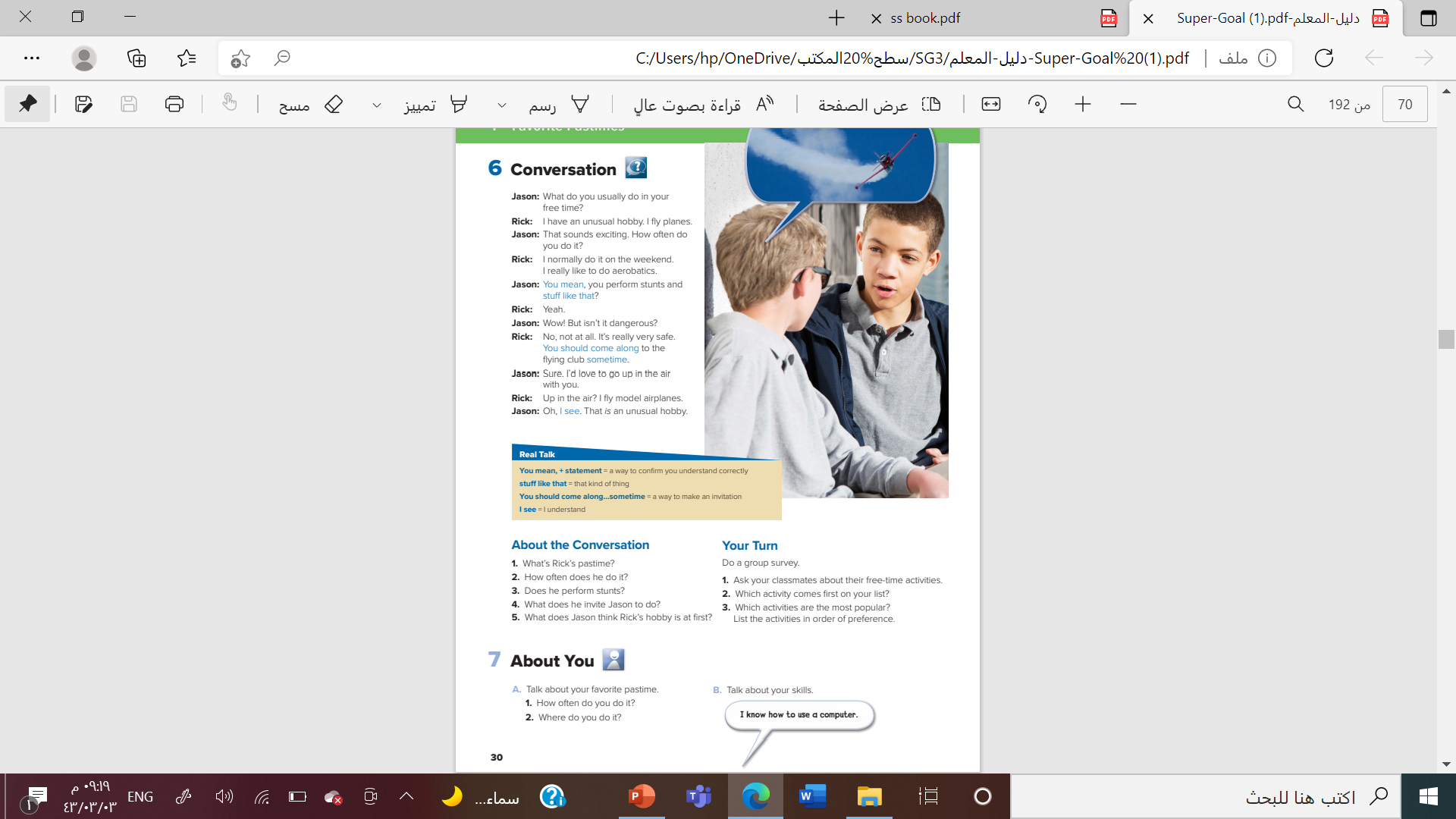 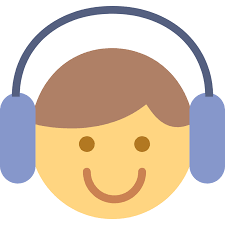 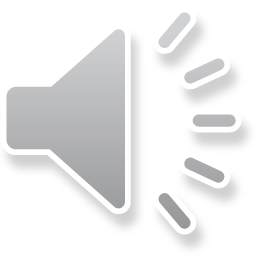 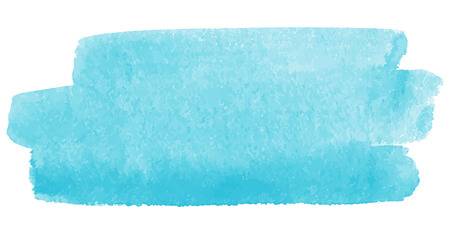 @ page 30
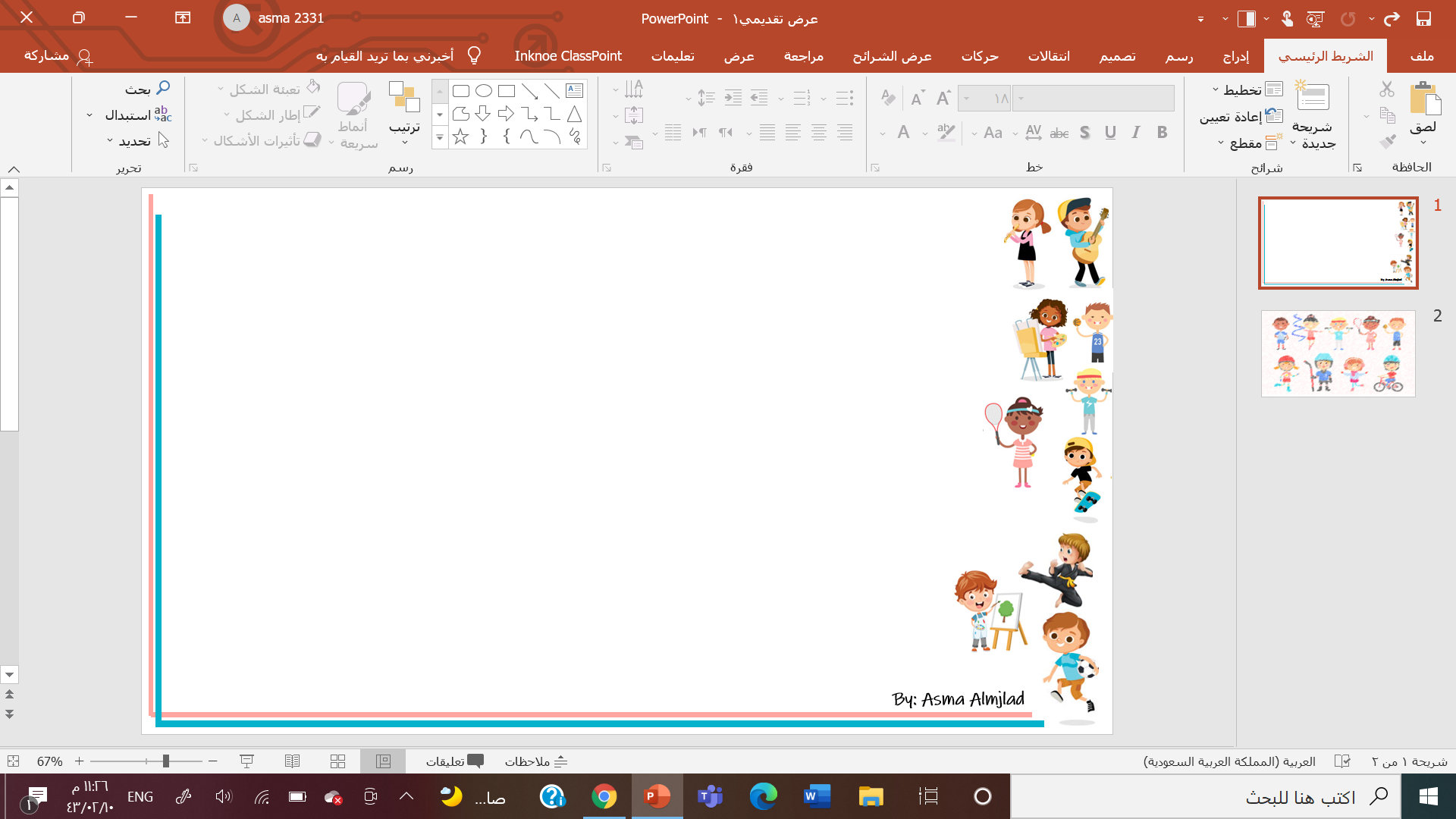 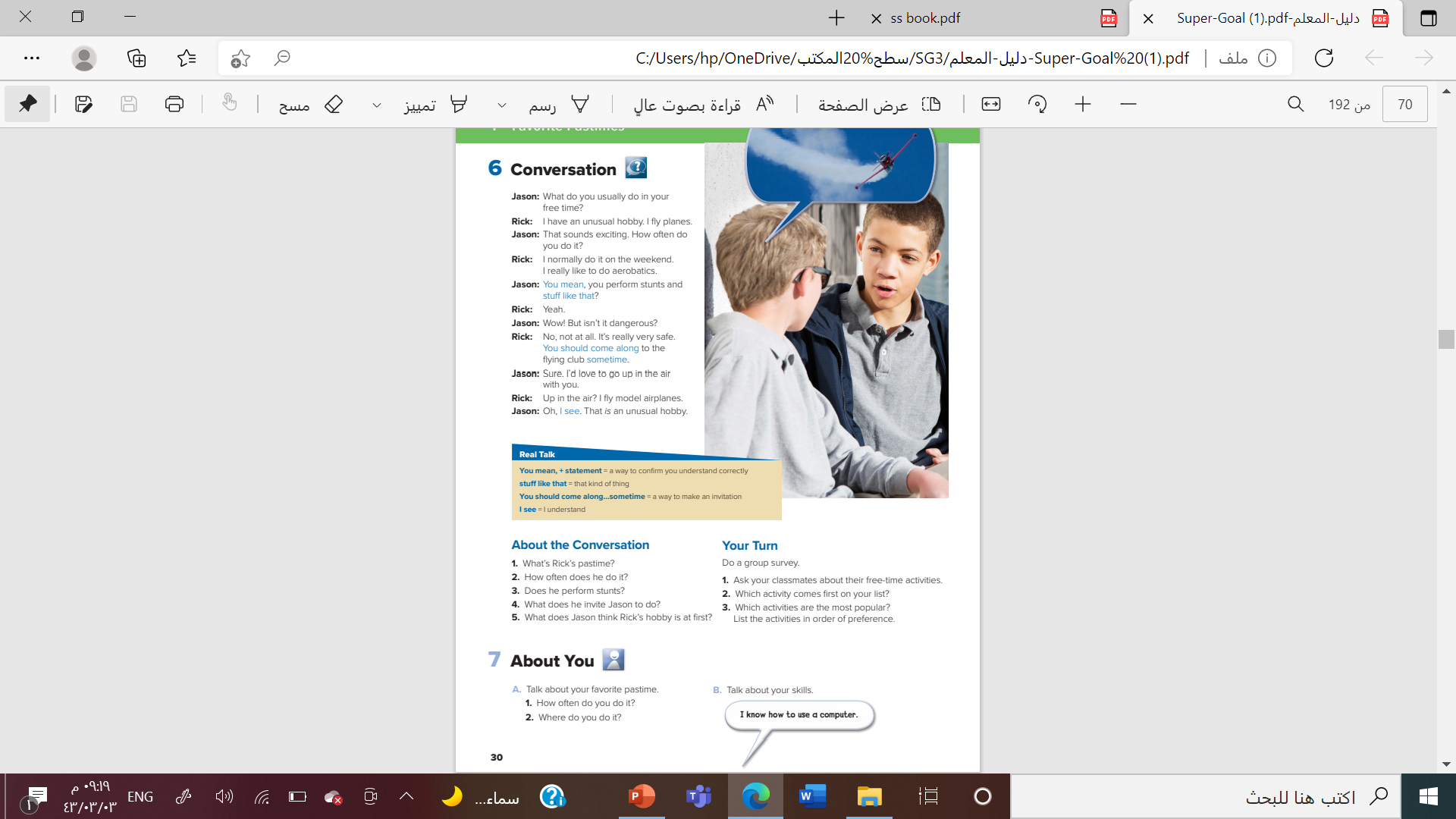 What are the people in the picture doing?
What are they talking about?
How many characters in this conversation?
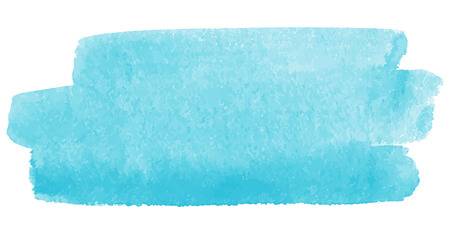 @ page 30
Who are they ?
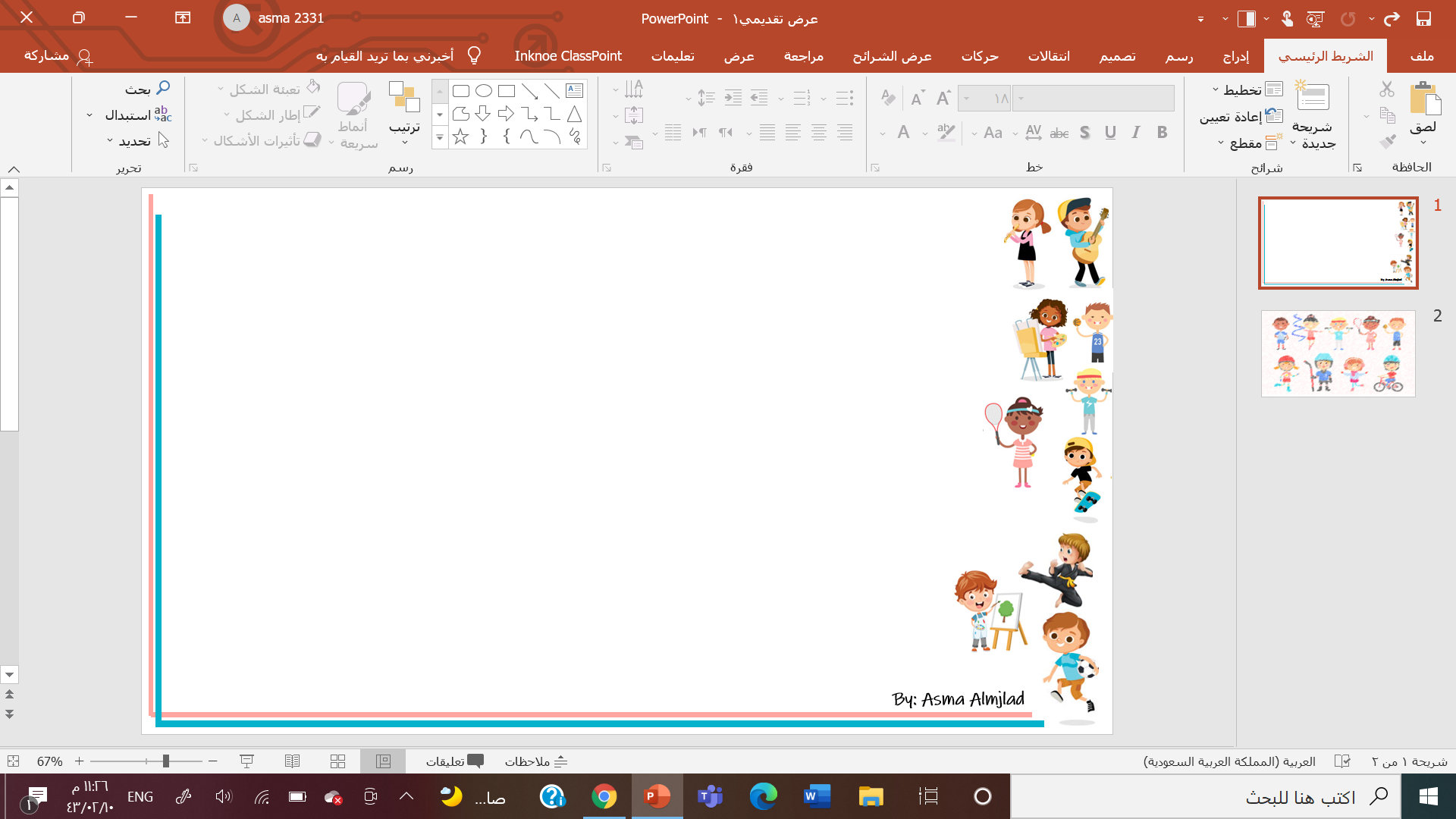 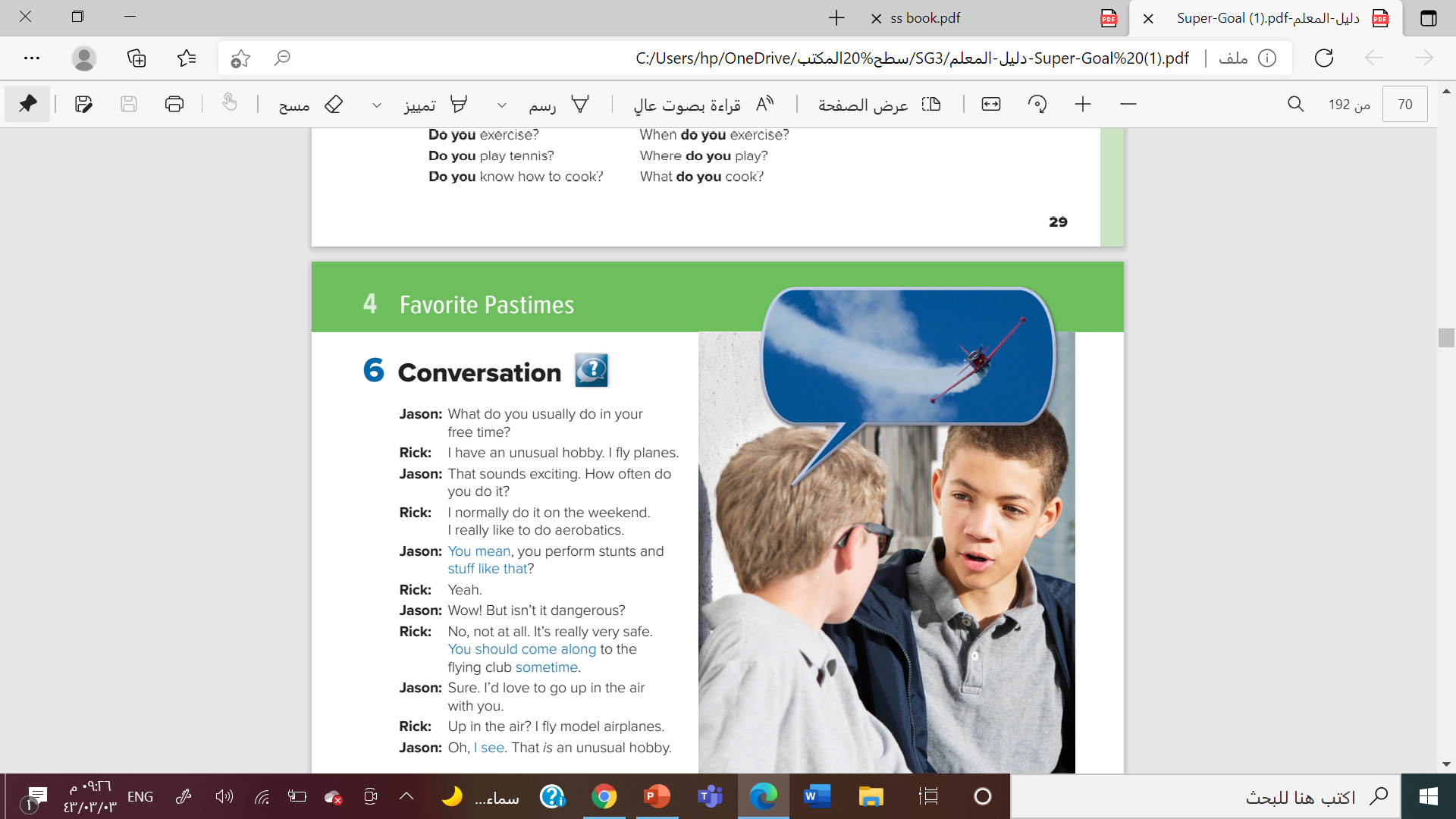 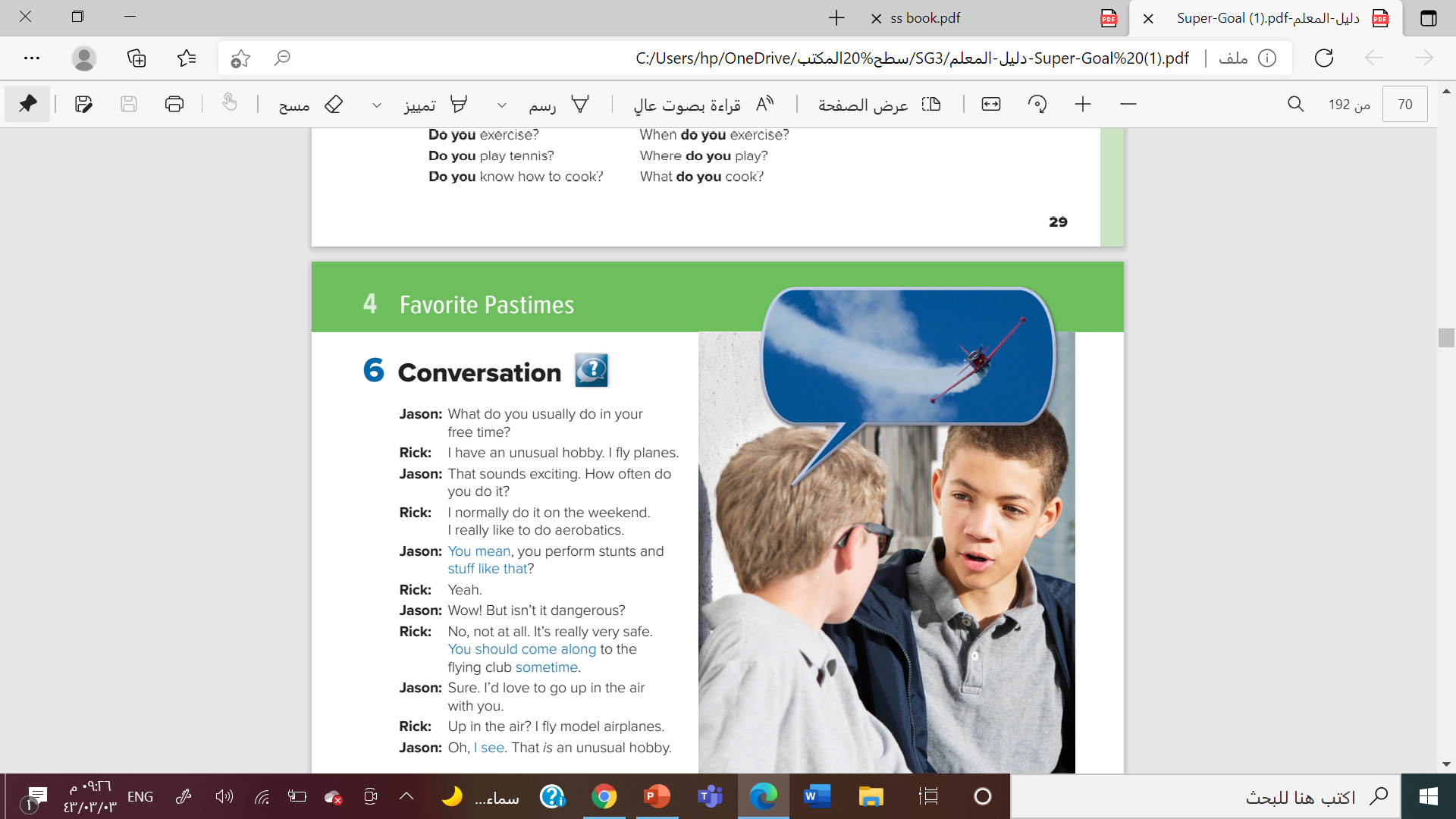 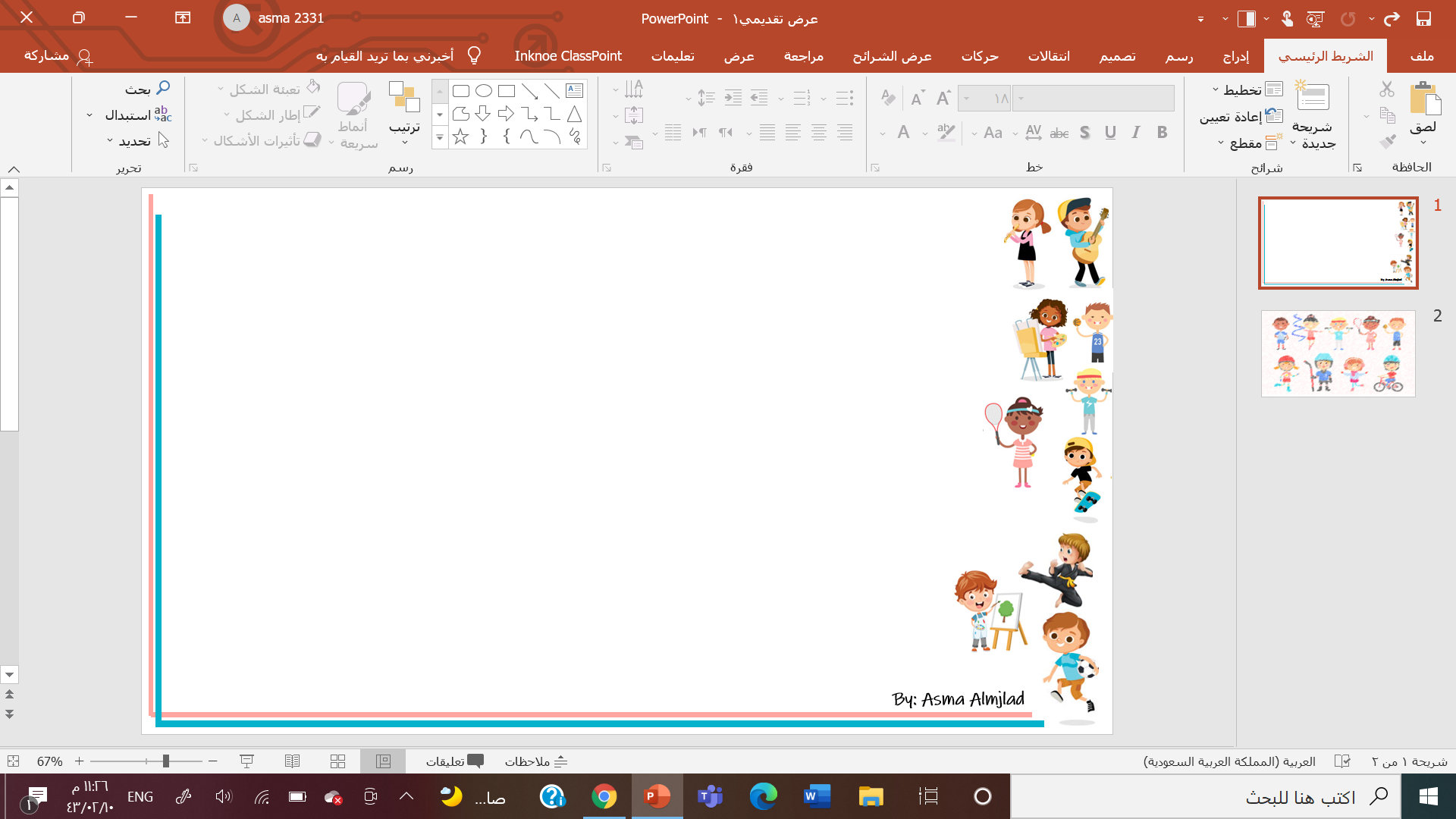 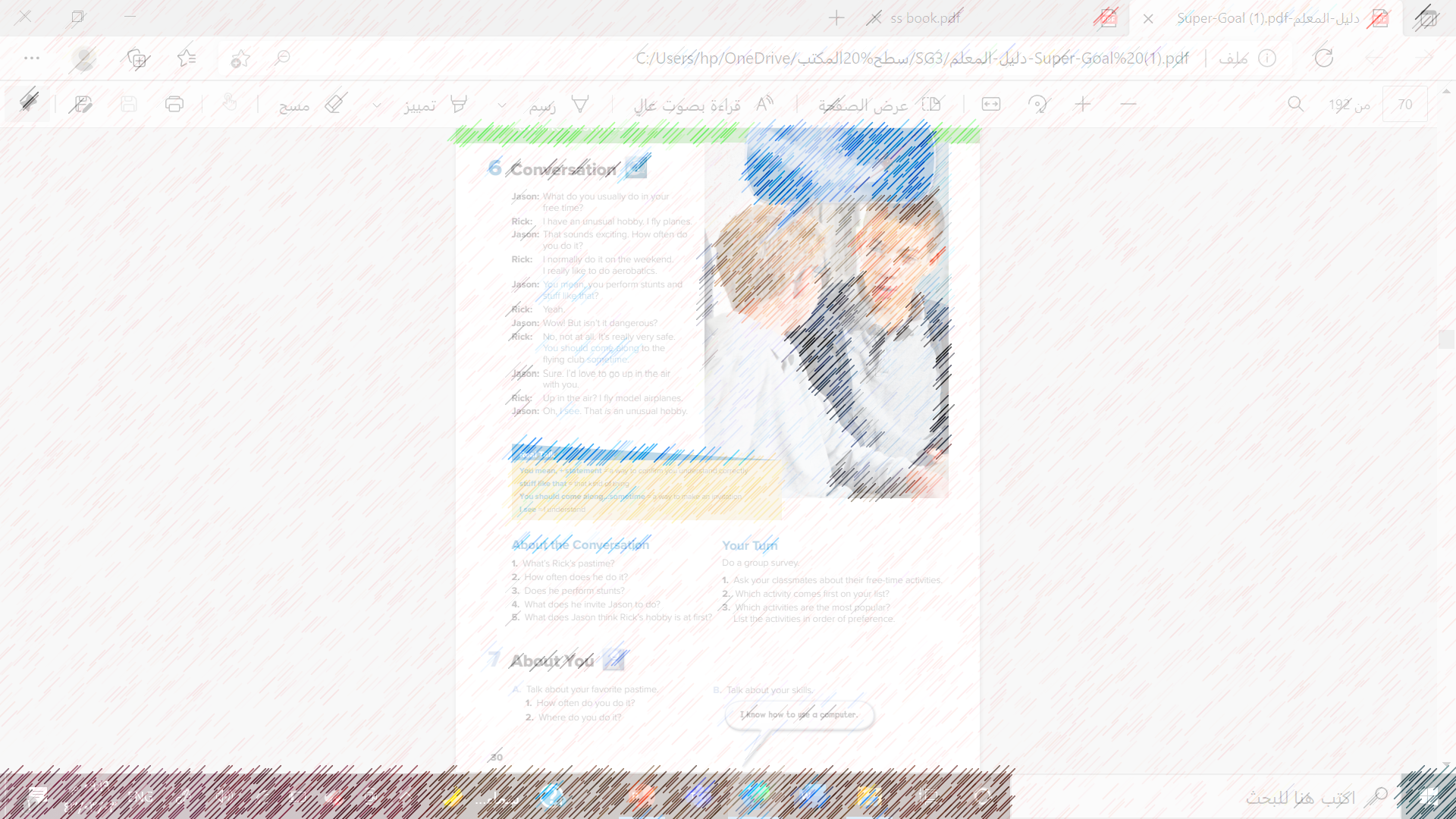 What is the plane doing?
aerobatics
stunts
Is this a pastime you would like to do?
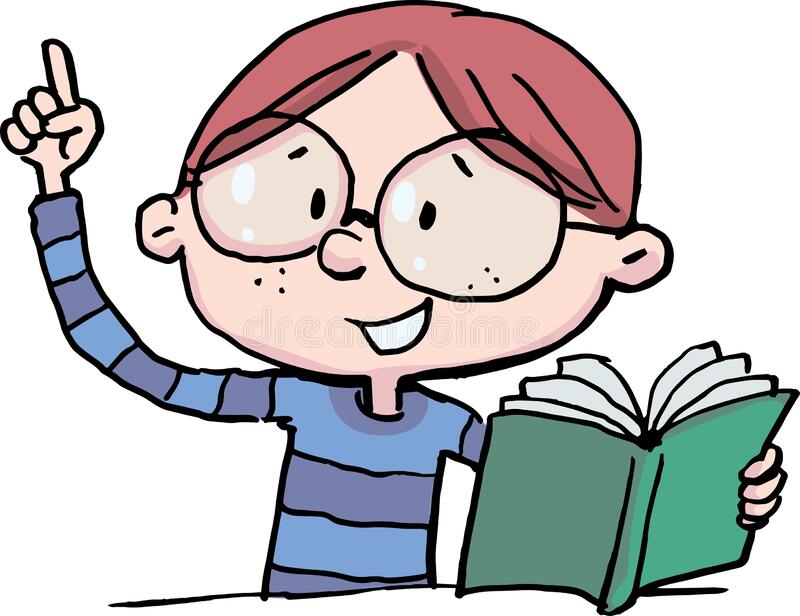 Why or why not?
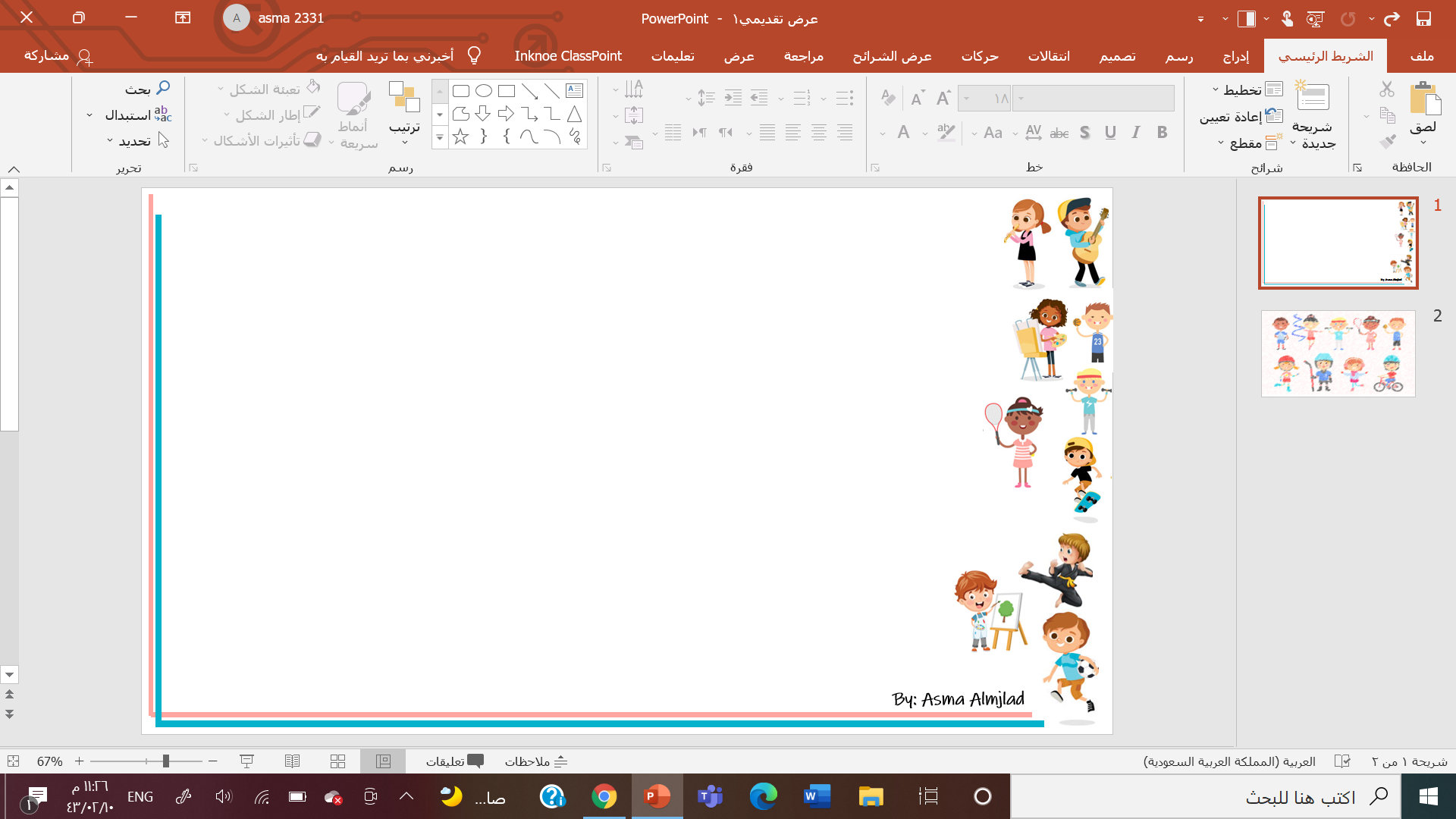 -I go to cooking classes once a week. 
-You mean, you learn how to cook?
I play football and basketball and stuff like that.
Who offers an invitation in the conversation?
What language does he use?
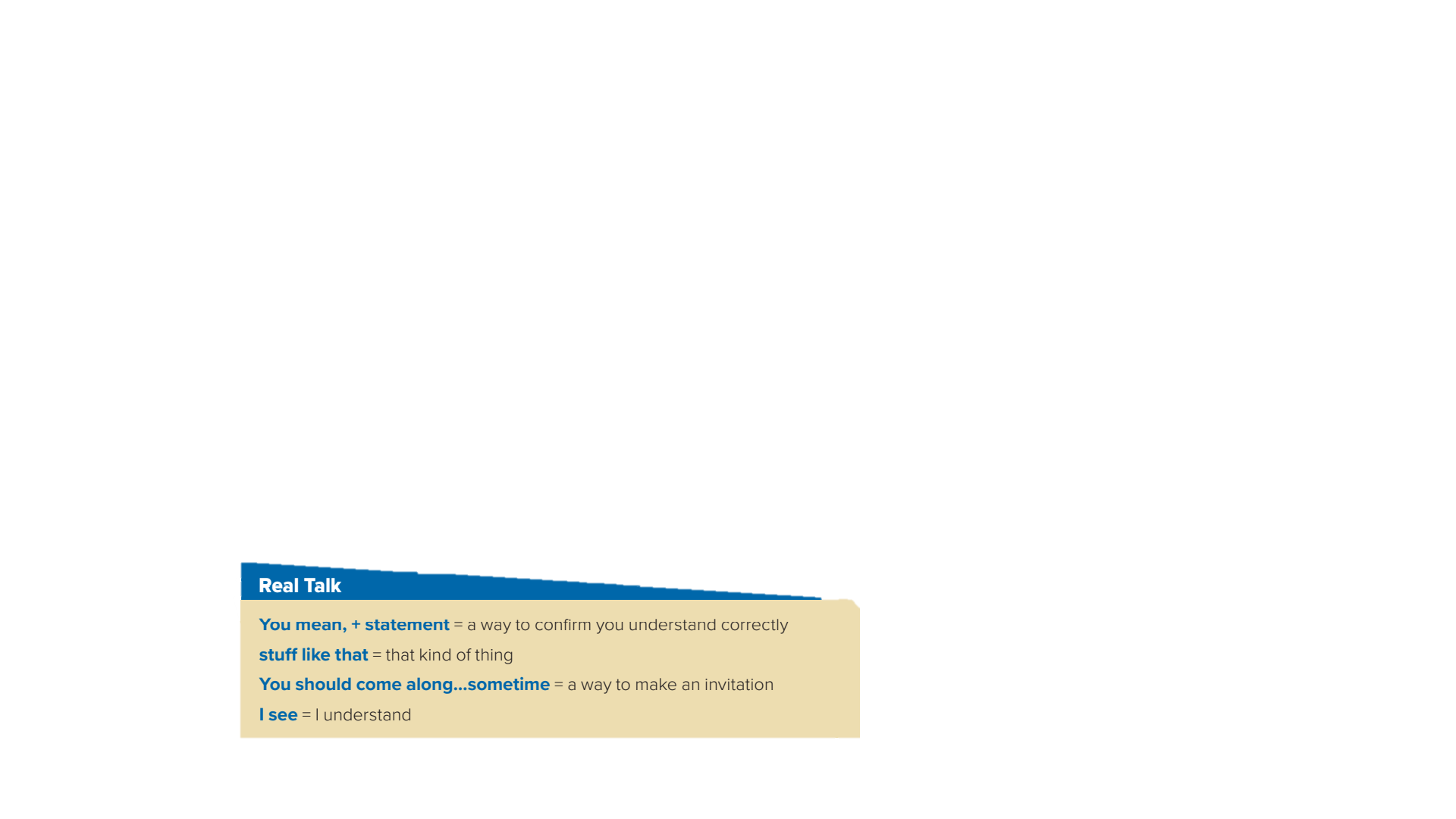 How does Jason respond?
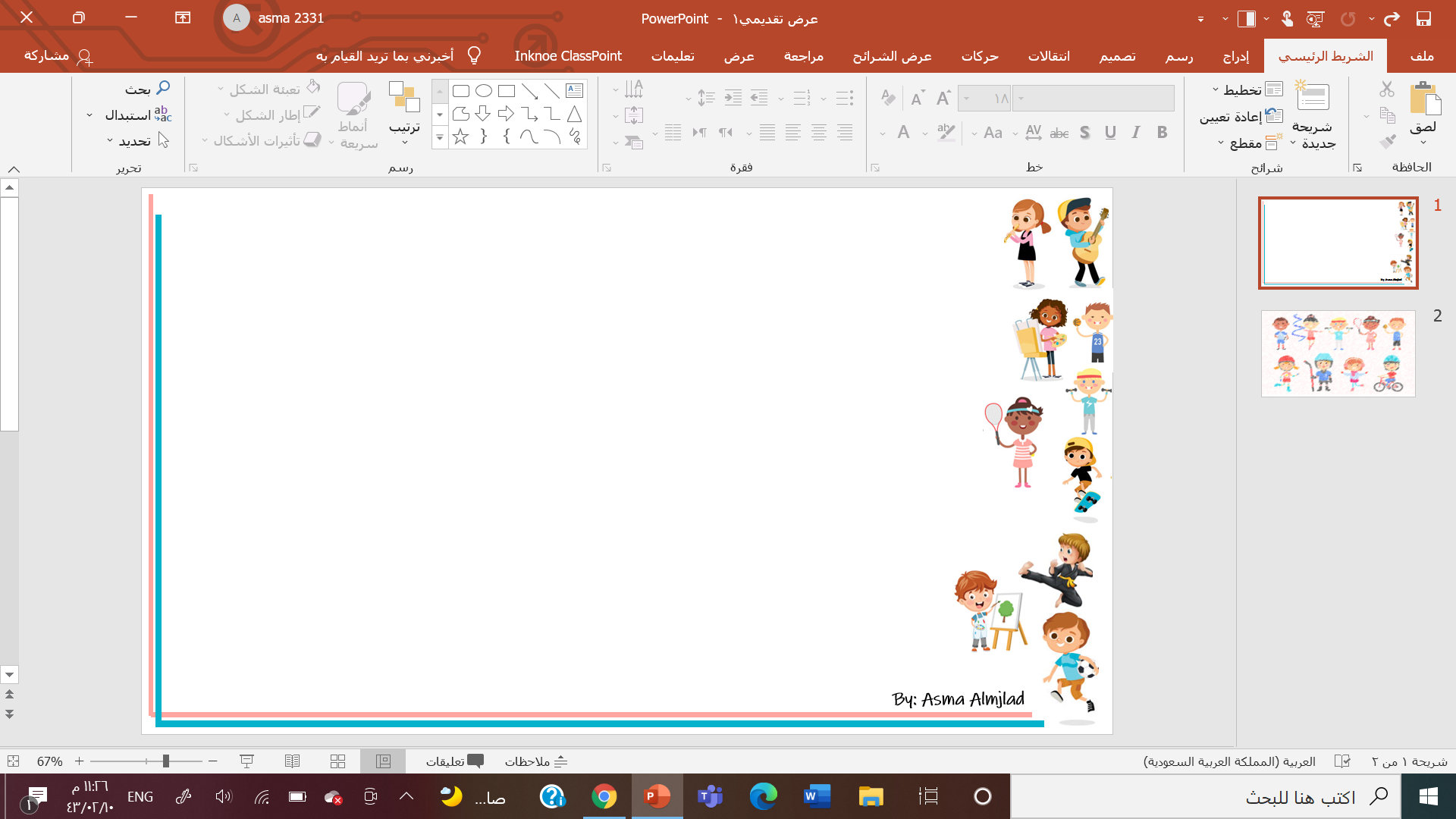 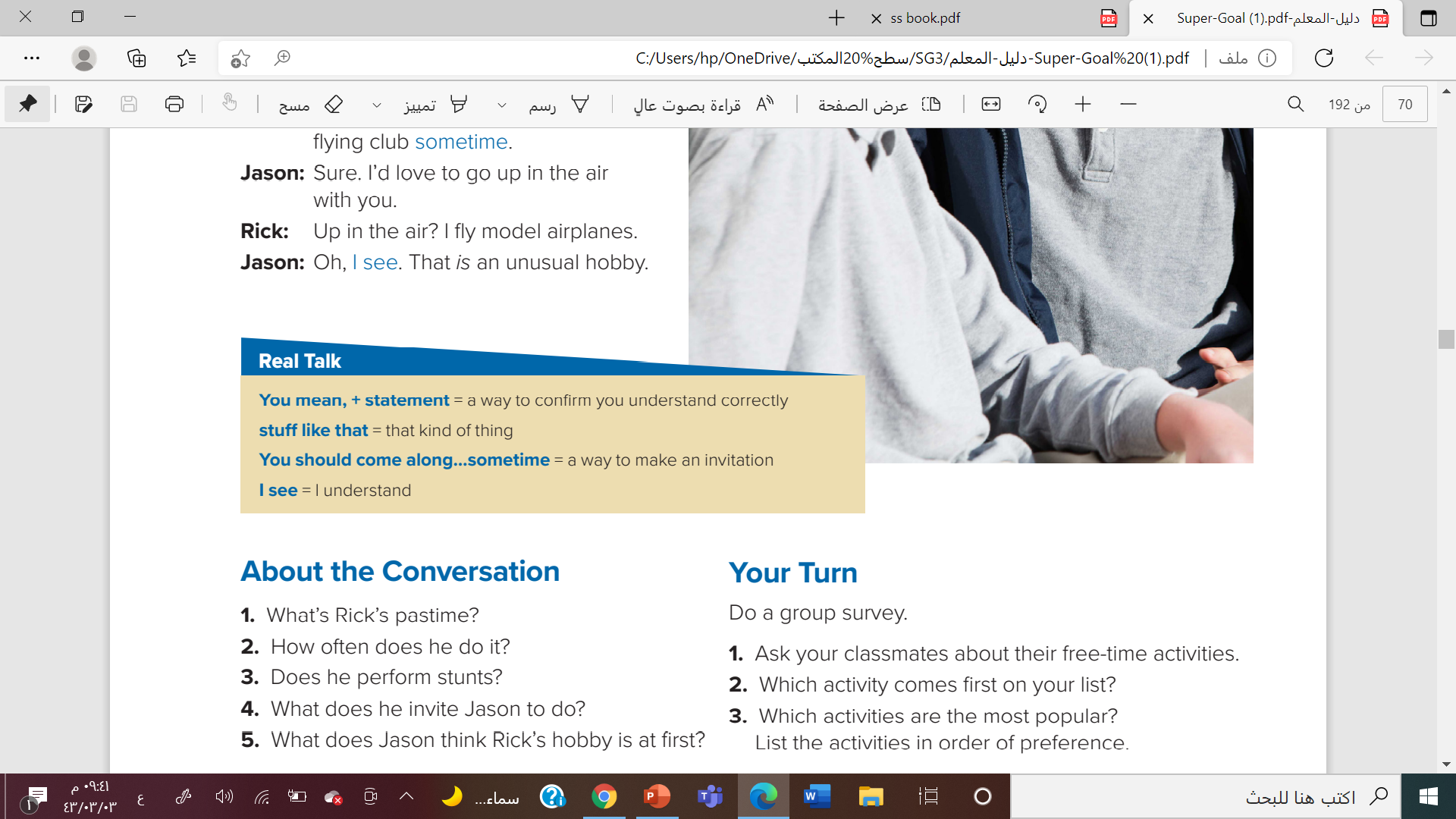 1. He flies model airplanes.
2. He normally does it on the weekend.
3. Yes, he does.
4. He invites Jason to come along with him.
5. He thinks Rick flies planes.
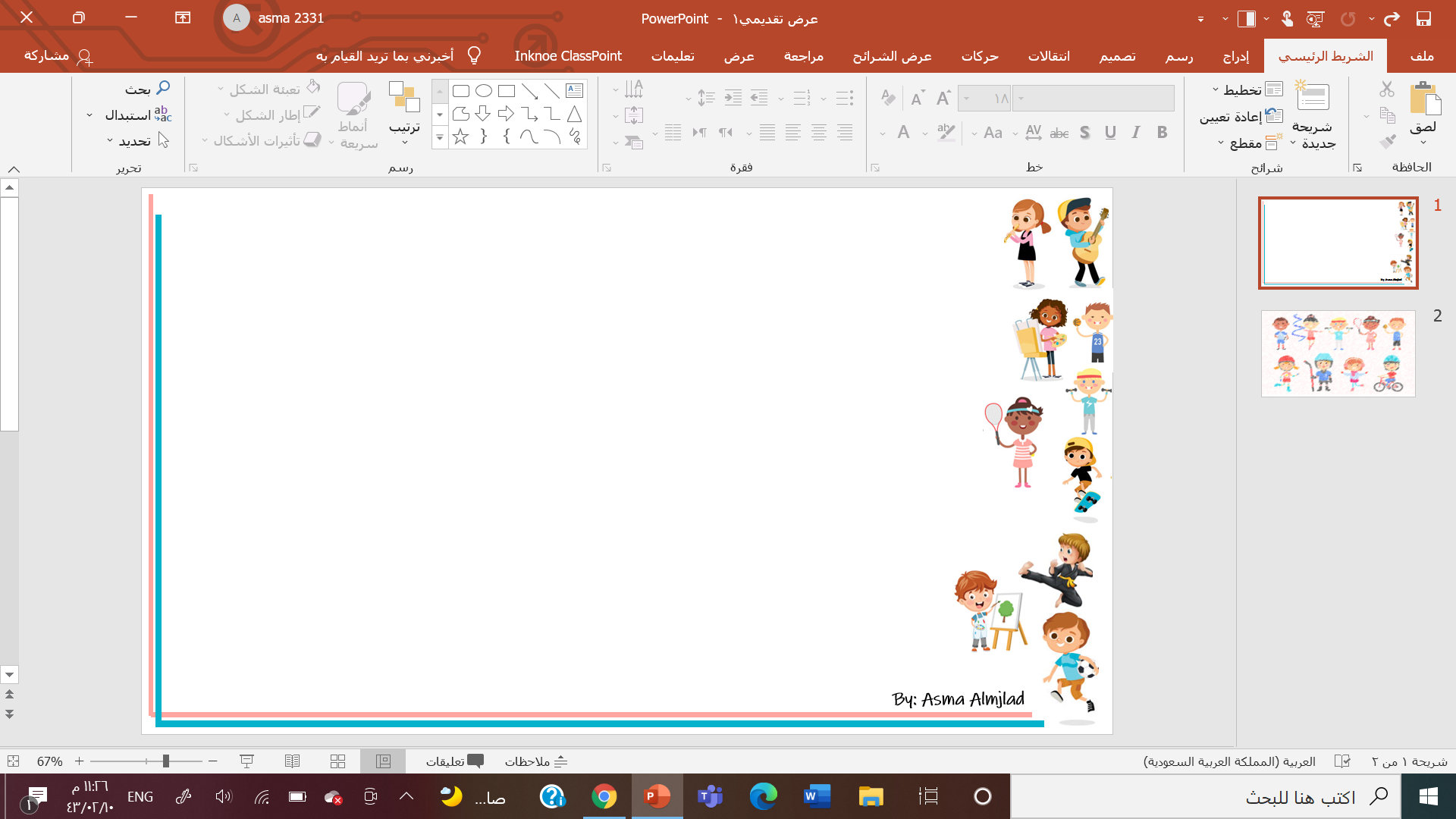 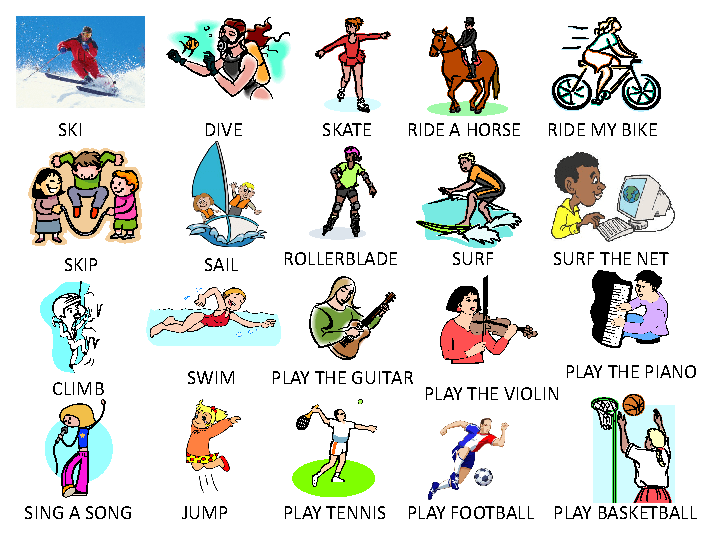 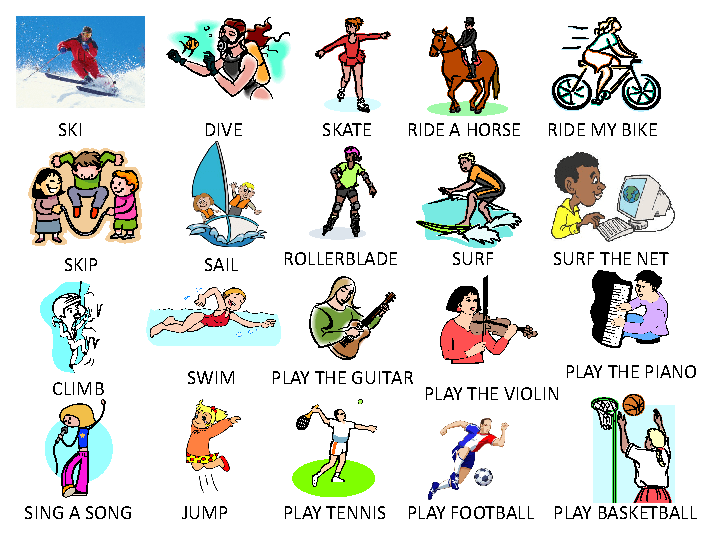 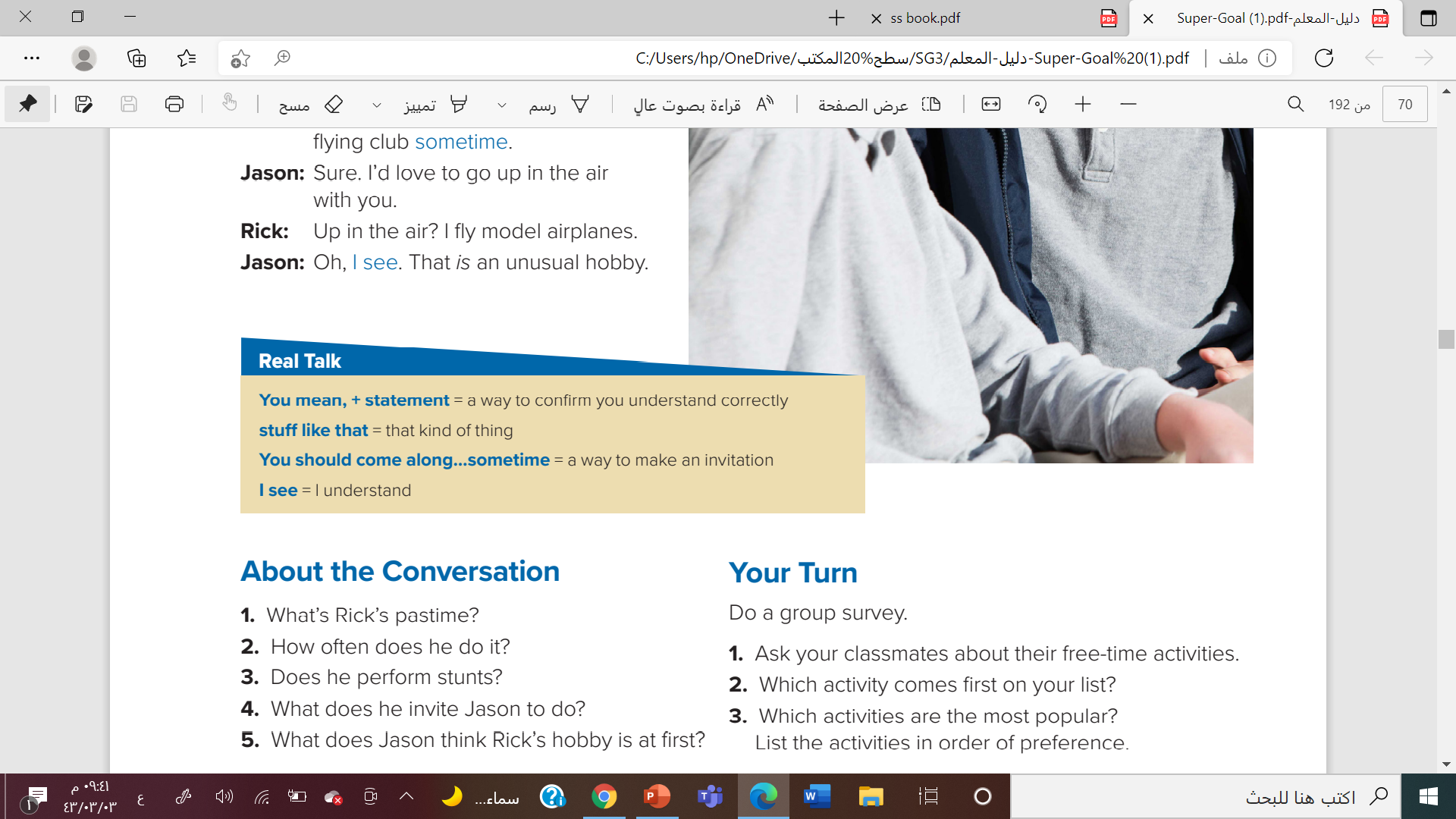 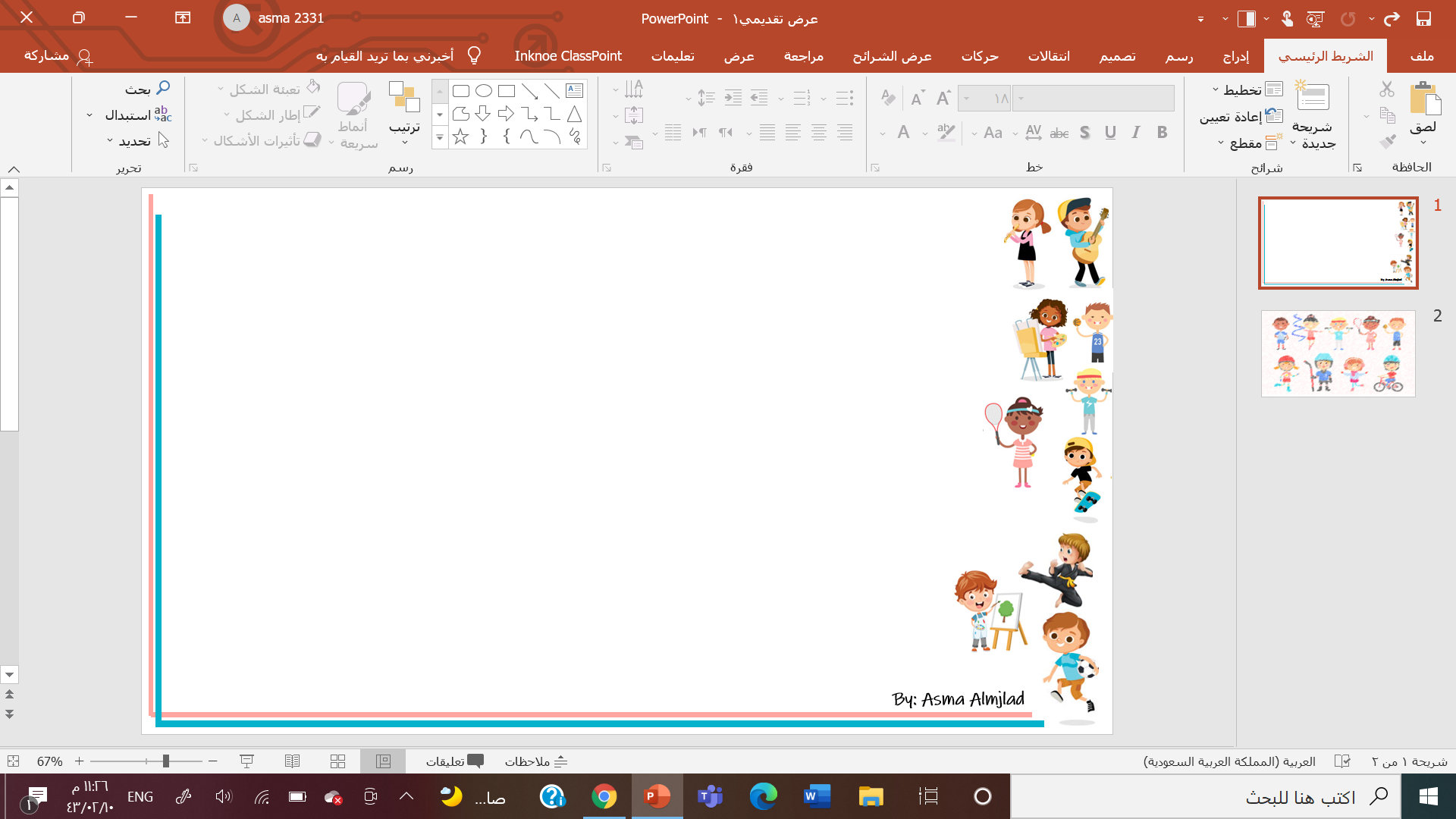 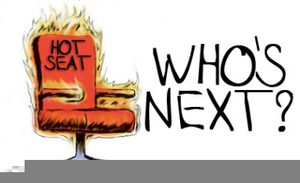 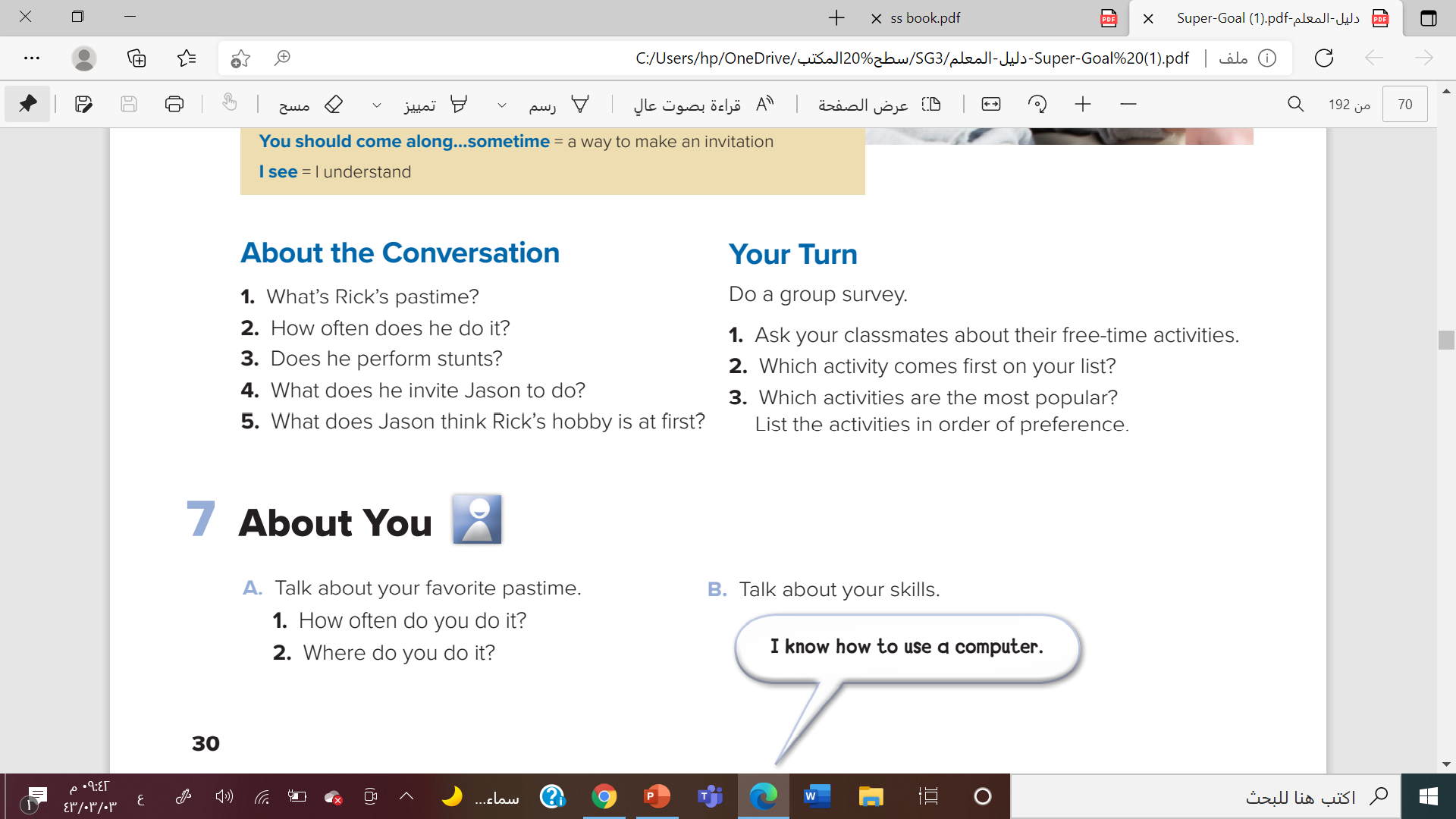 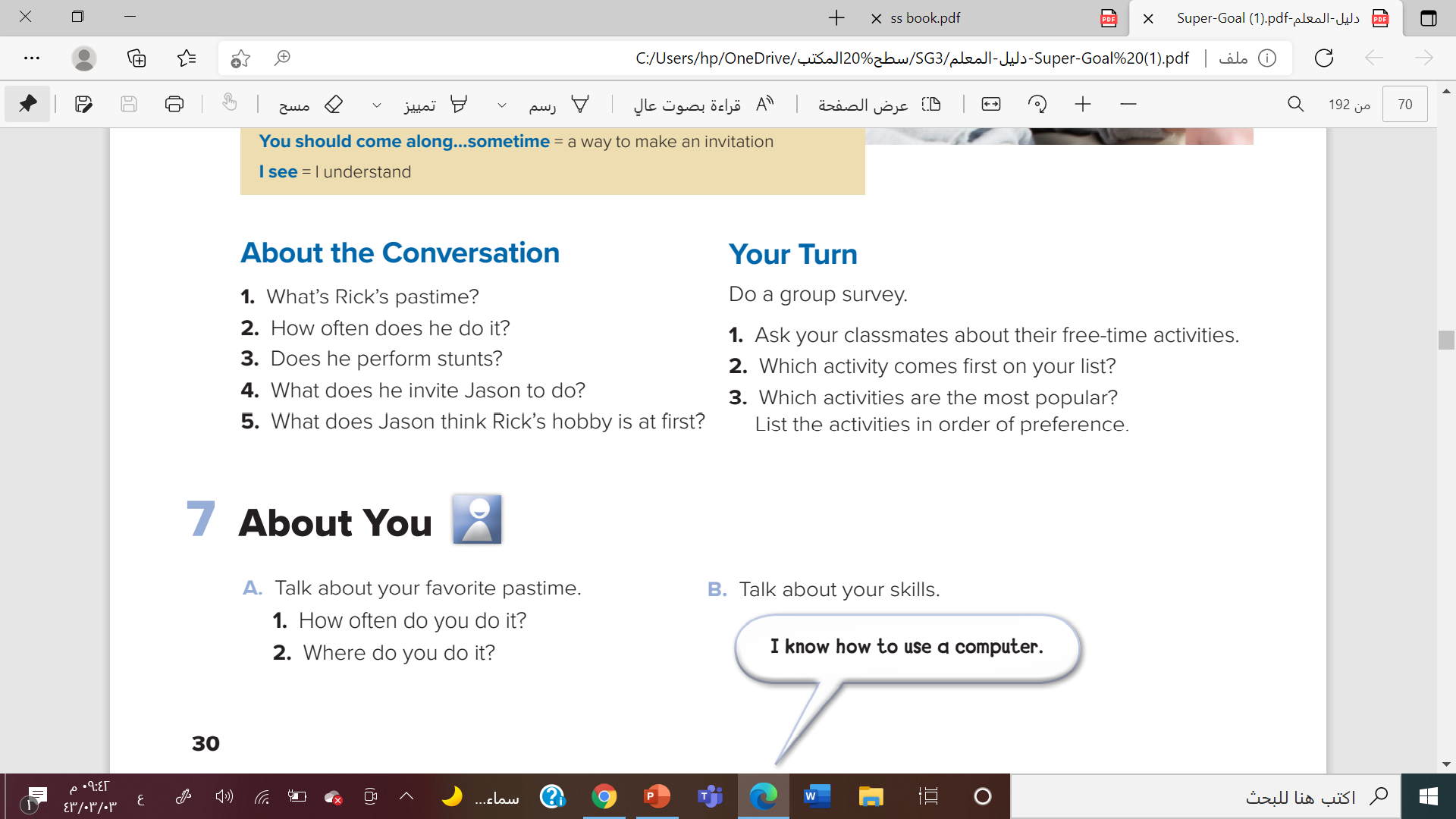 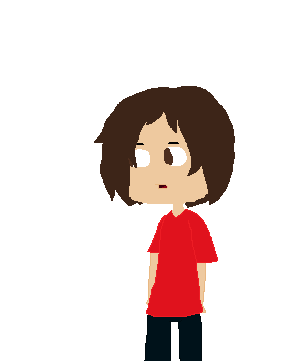 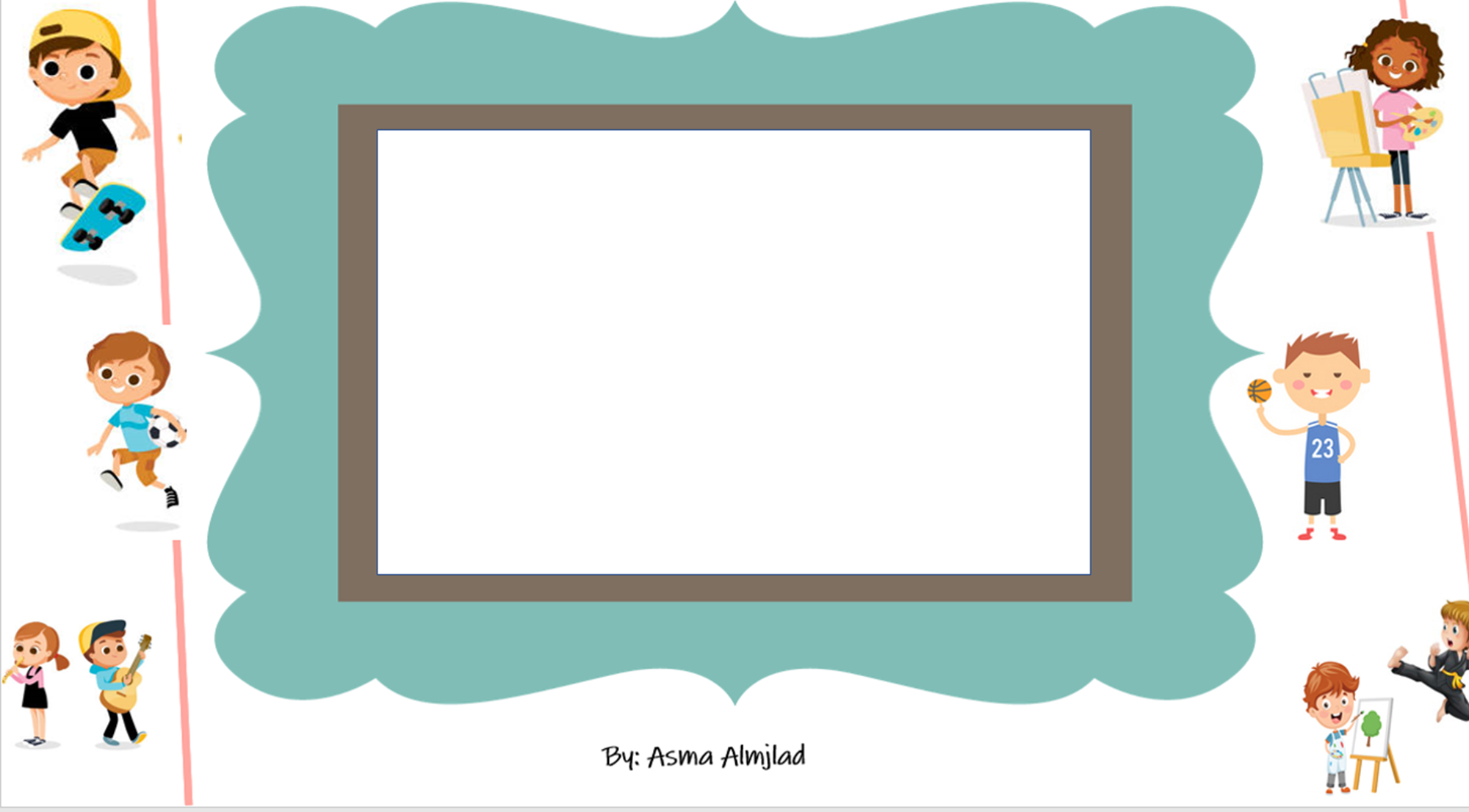 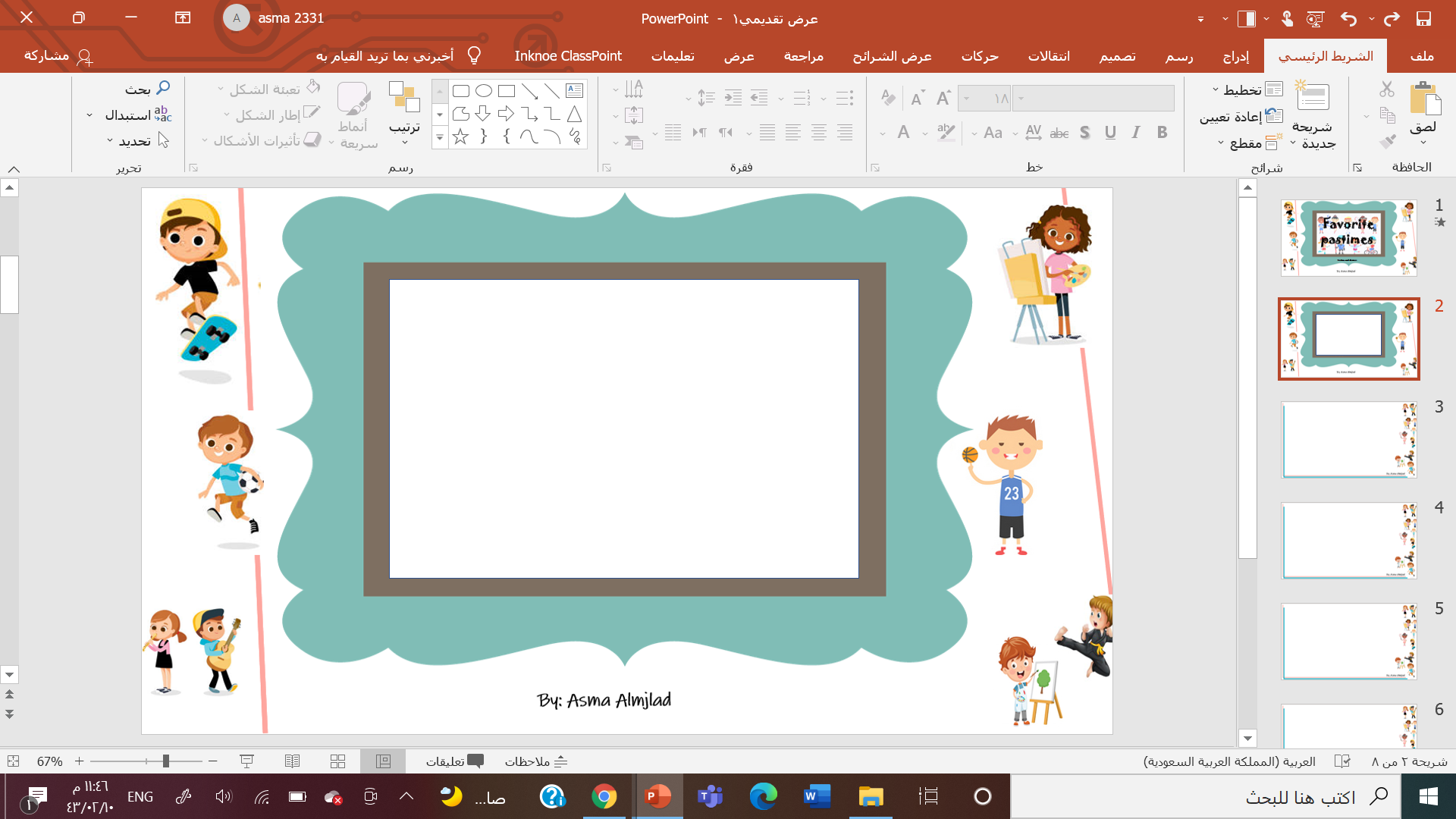 What is the opposite of usual ?
Unusual
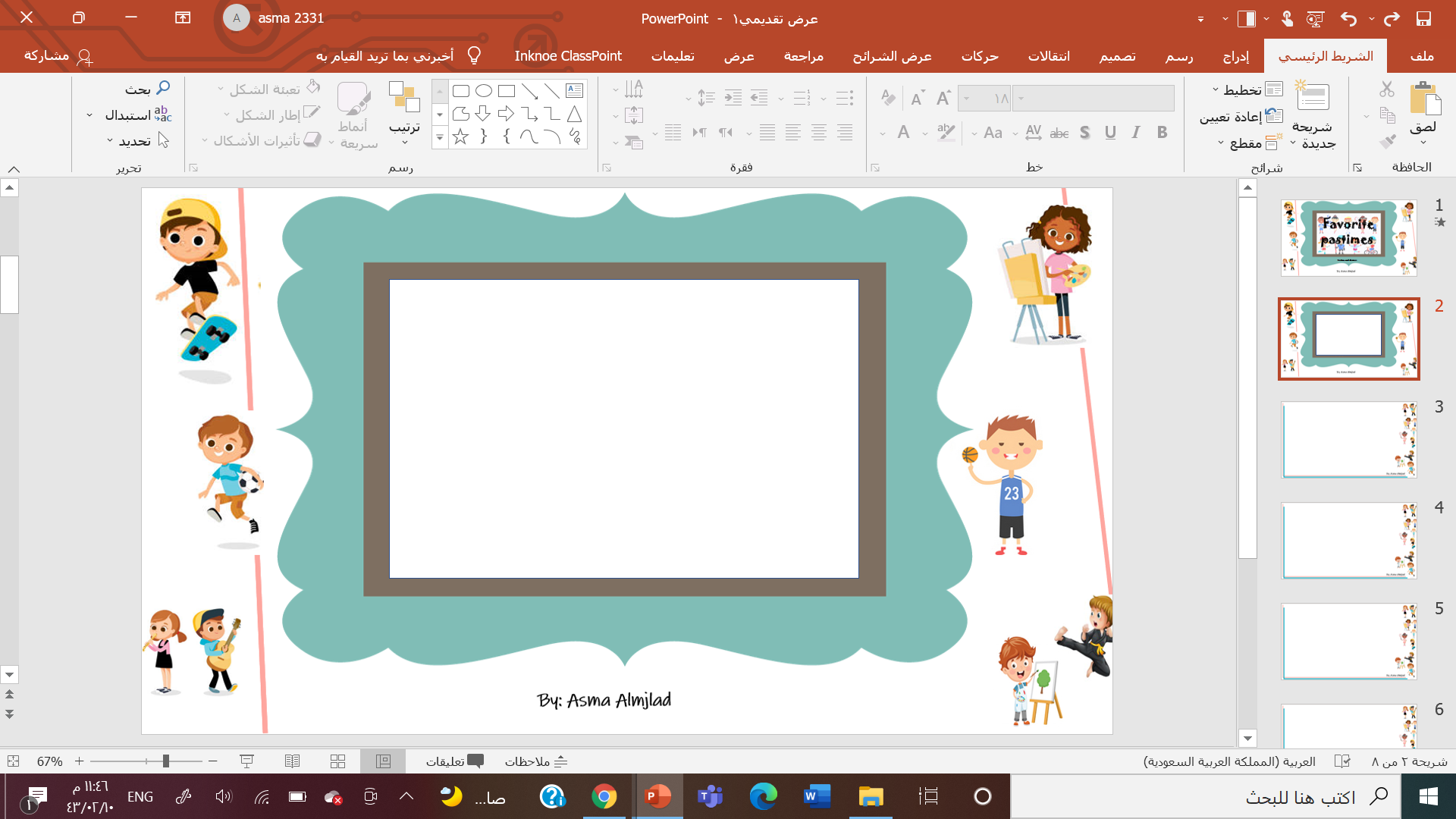 What is the opposite of exciting ?
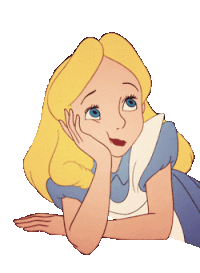 Boring
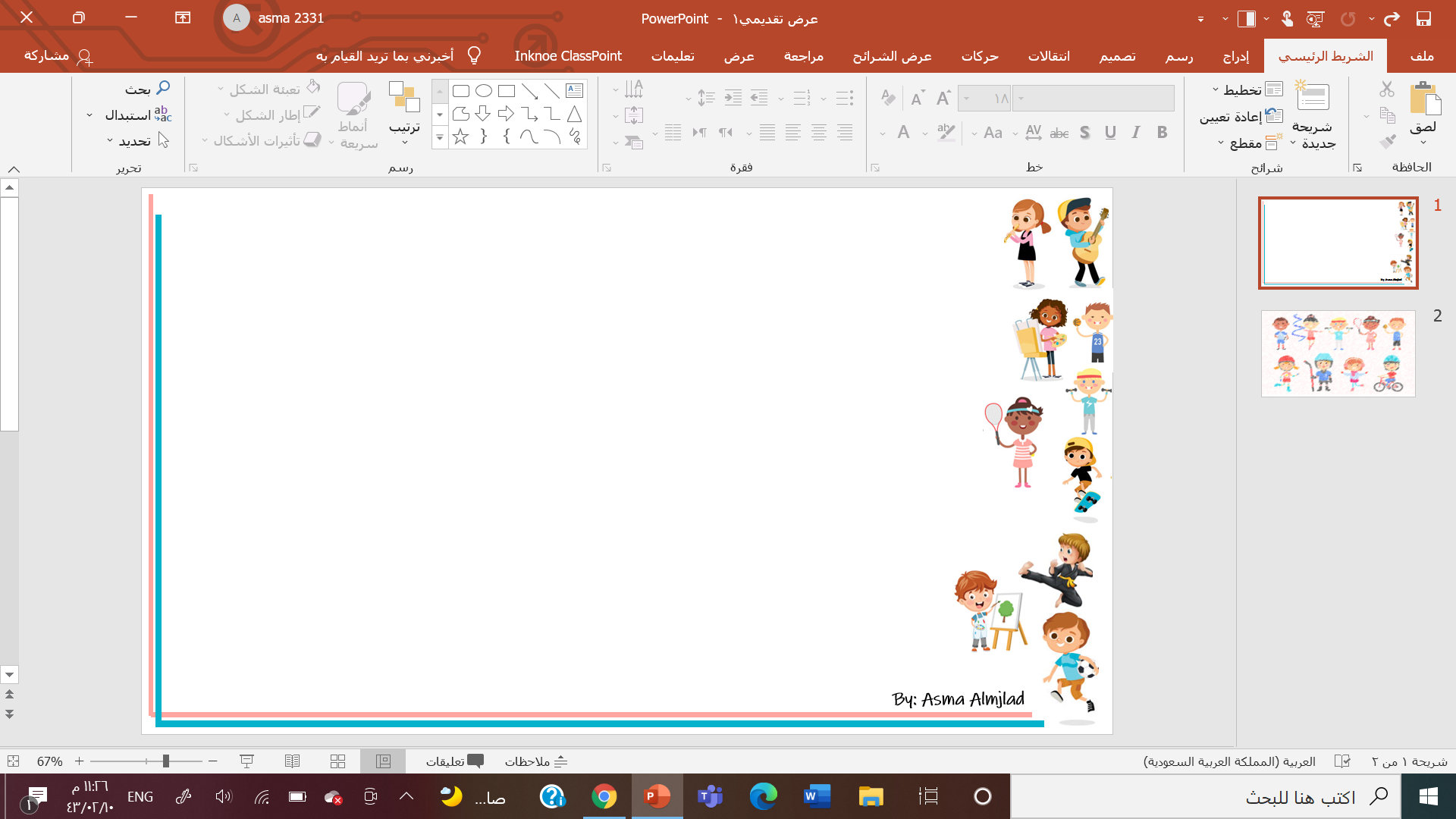 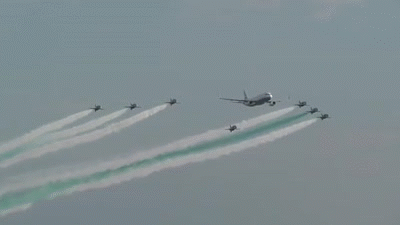 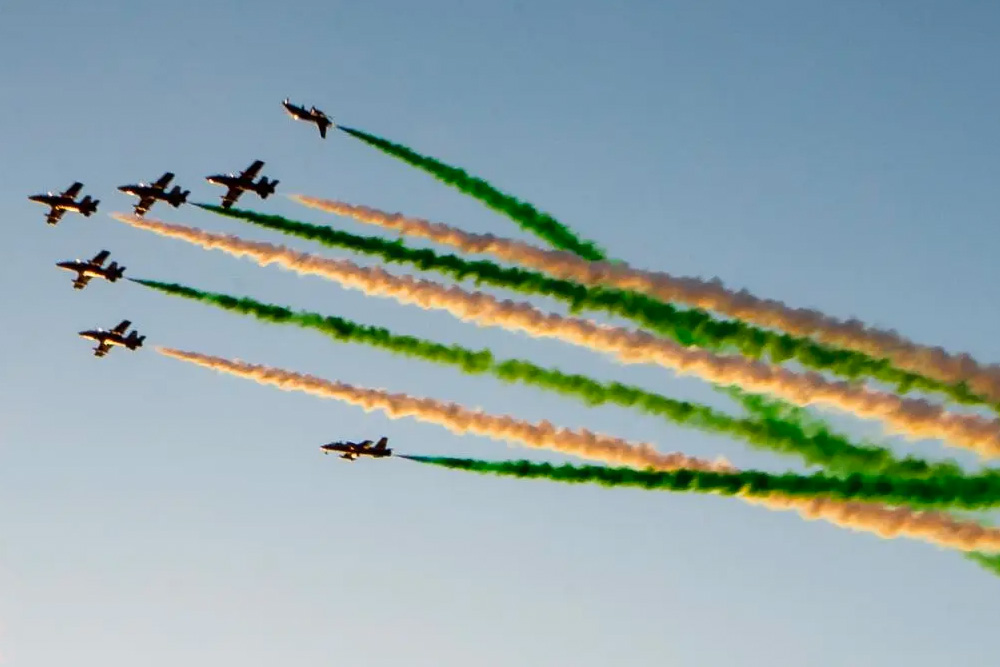 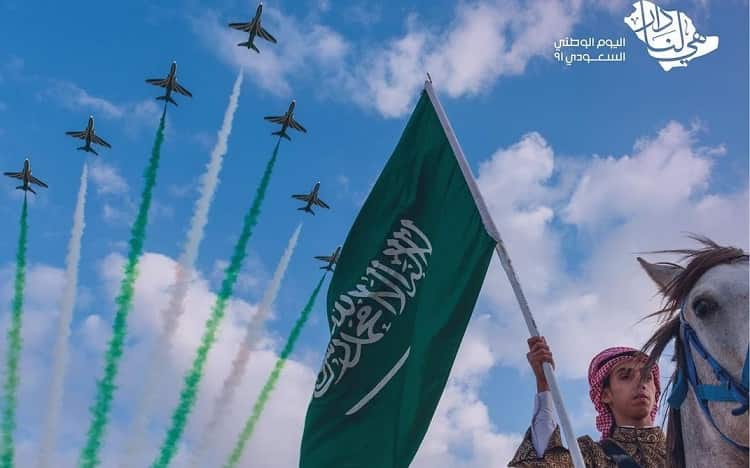 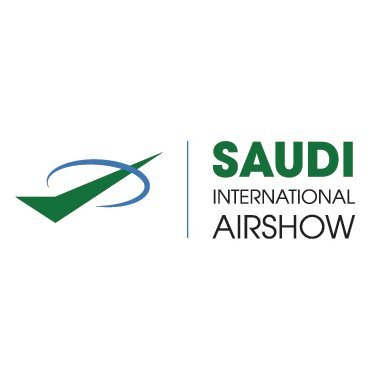 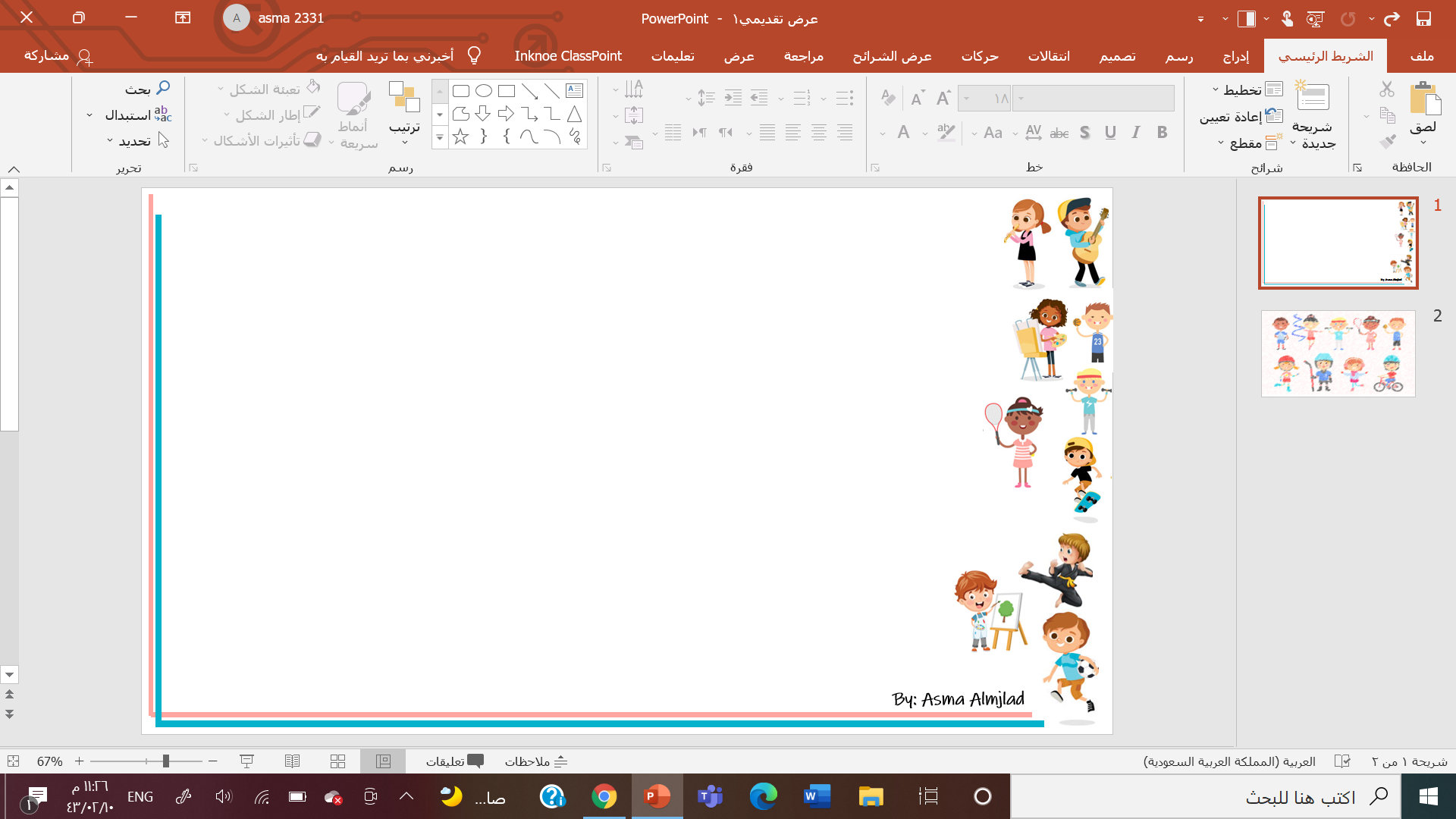 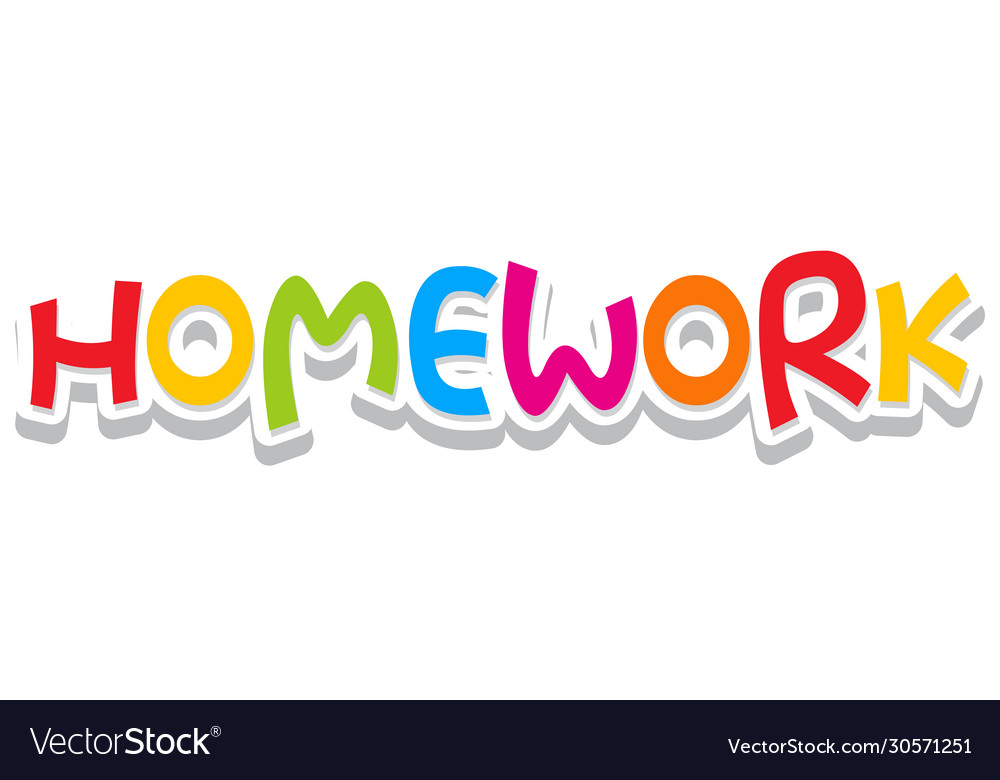 199 (E)
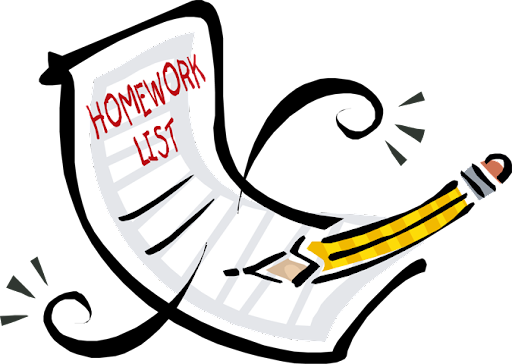 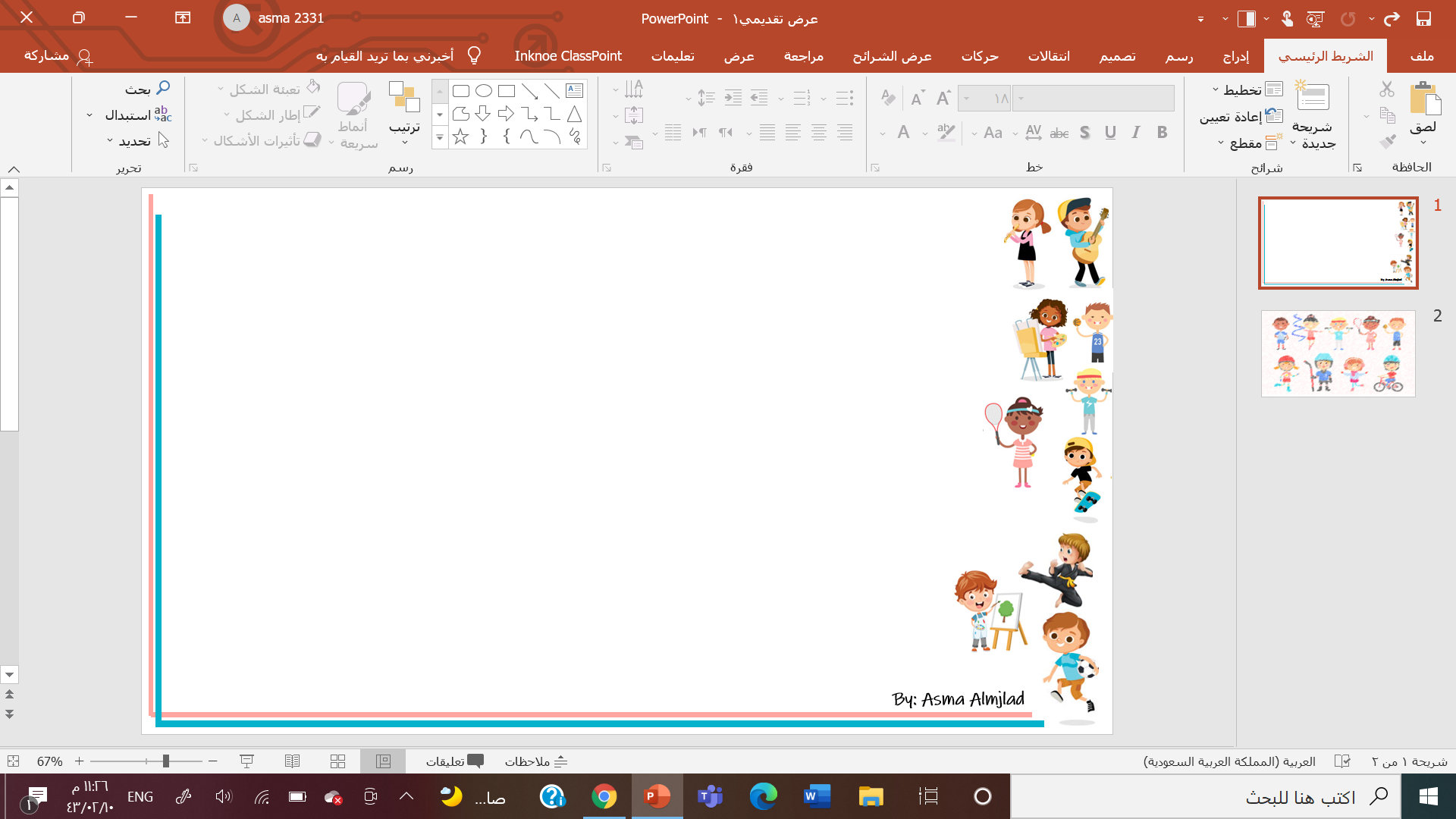 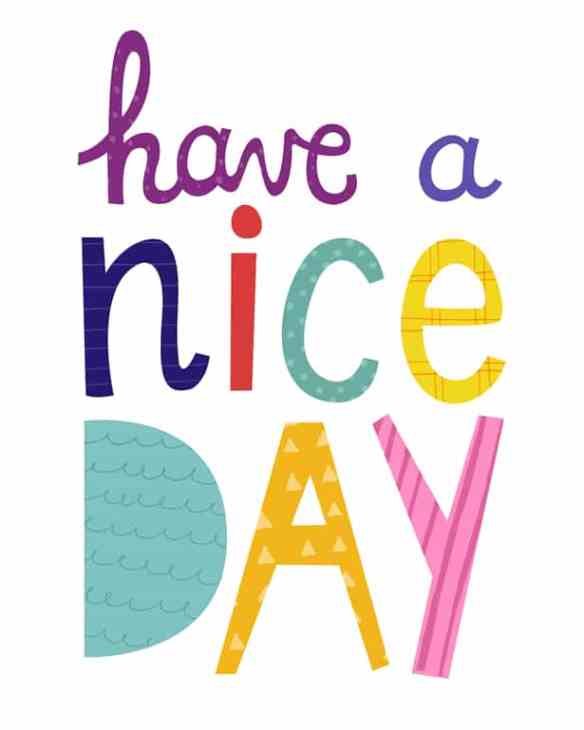